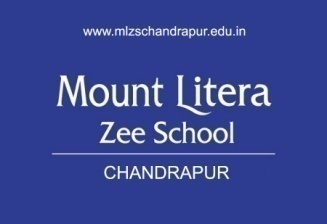 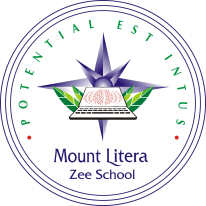 Mount Litera  Zee School,Gondia
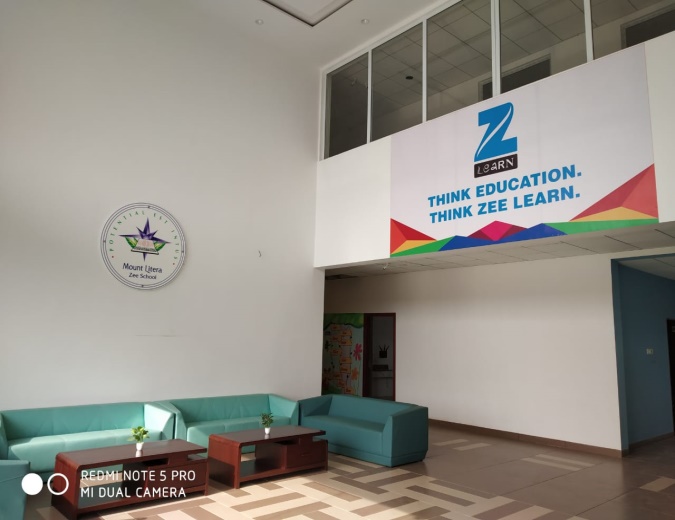 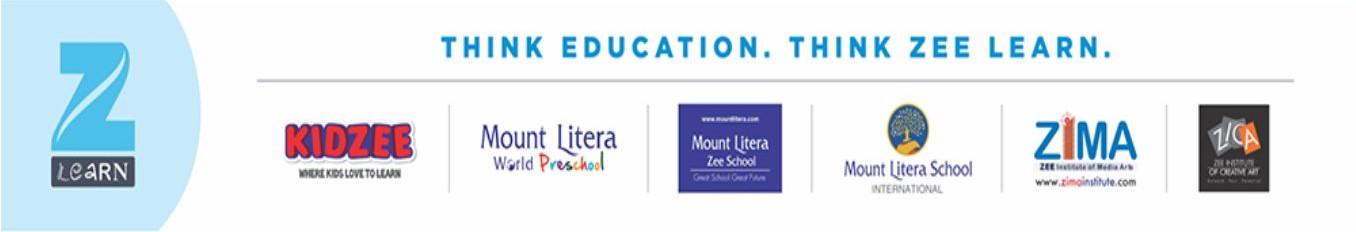 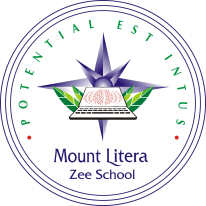 Welcome to  Parent Induction  
Pre Primary
This brief presentation will familiarize
you with the plans we have made
for the Academic Session 2019-2020
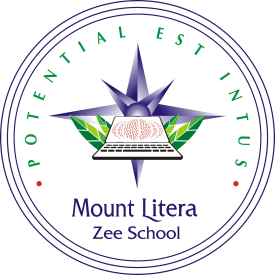 Overview
Zee Learn is India’s leading company in education segment with the fastest growing chain of K-12 schools – Mount Litera Zee School and Asia’s No 1 chain of pre-school network – Kidzee in its portfolio.

With one of the most advanced teaching methodology – Litera Octave, 
Zee Learn under its brand name Mount Litera Zee Schools provides promising education to the future generation enabling
them to explore their true unique potential.  
Awarded as the ‘K-12 School Chain of the Year’
at Indian Educational Congress in 2015, 
Mount Litera Zee school has over 130 schools 
in 80+ cities nationwide.
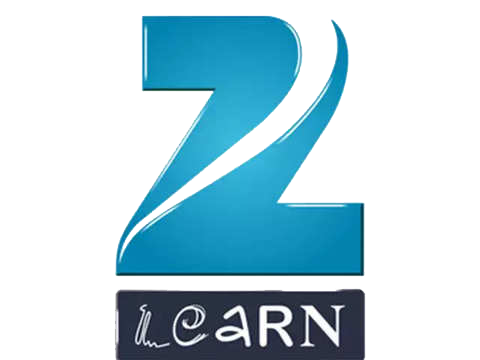 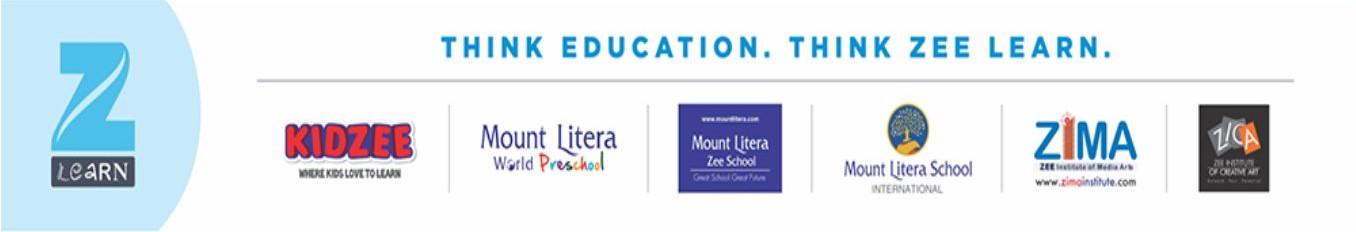 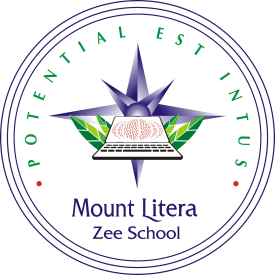 Mission Statement
“ To create an excellent education institution
synthesising the human values with the
highest quality of teaching – learning using
modern technology-driven tools for preparing
a well-rounded personality for our society.”
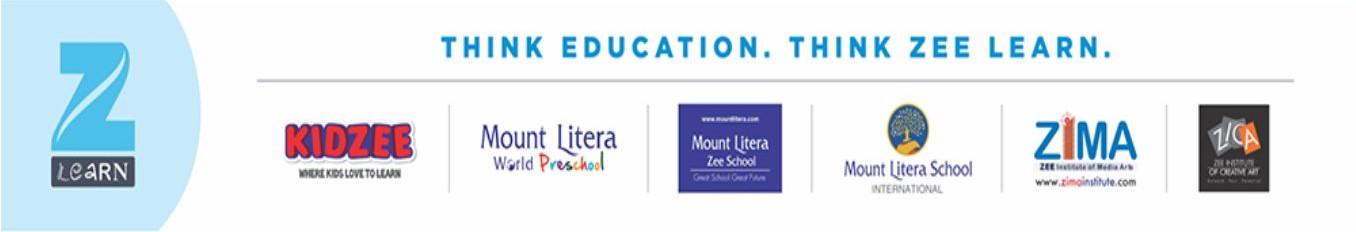 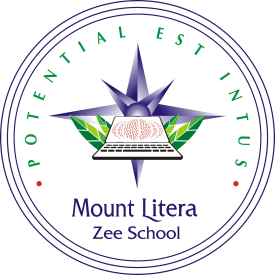 LET US INTRODUCE 
YOU 
TO THE 
MANAGEMENT COMMITTEE
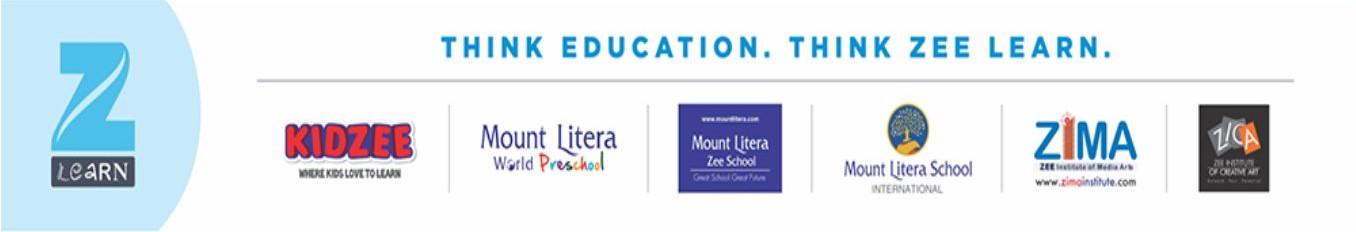 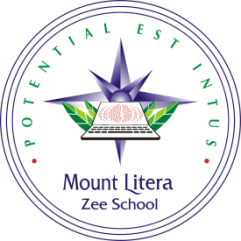 Management (Director and Chairman)
Regional School Director
Principal
Primary  & Middle  Academic 
Co-ordinator
Pre-Primary Academic Co-ordinator
Educators
Transport In-charge
Receptionist
Accounts
Relationship Manager
House Keeping
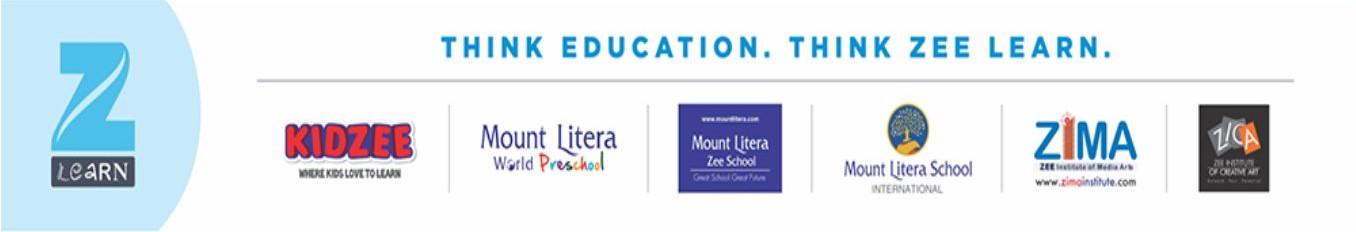 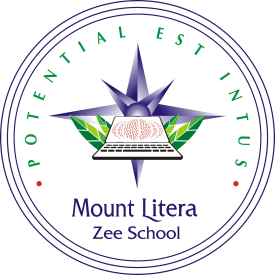 OUR  FOUNDERS
Our Chairman
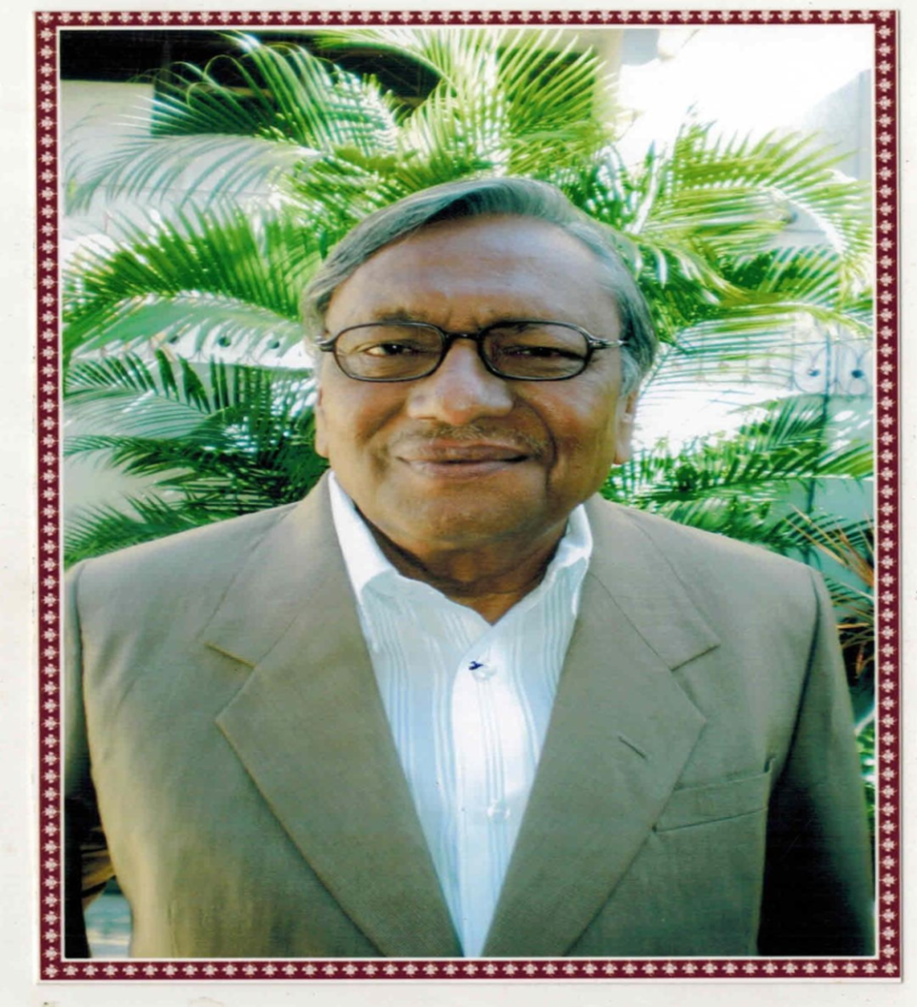 Mr.Gajanan Agrawal
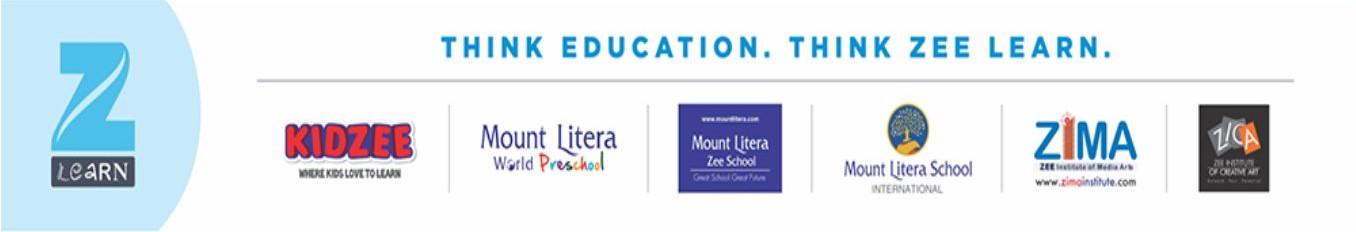 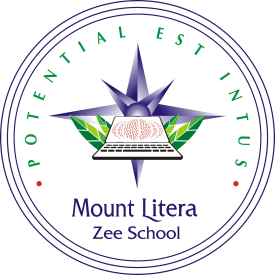 OUR  BOARD OF DIRECTORS
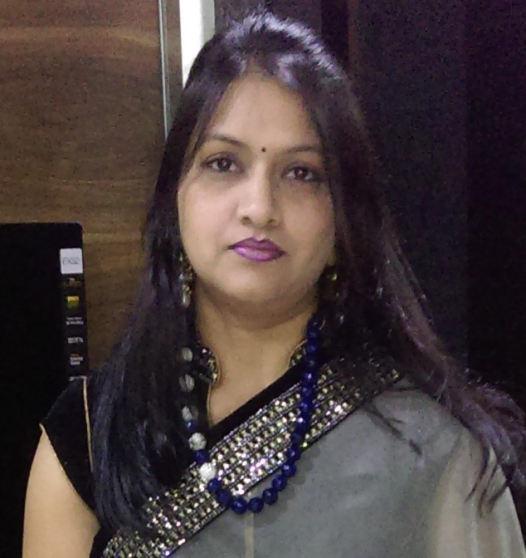 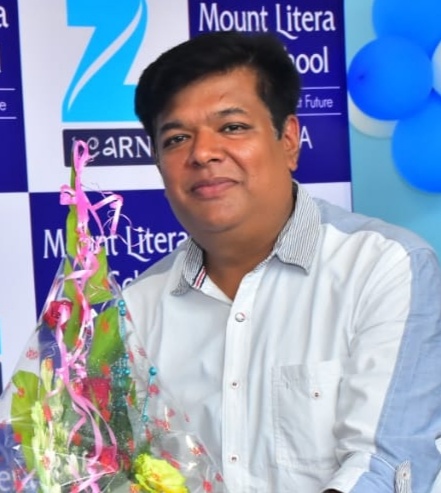 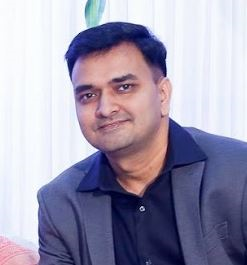 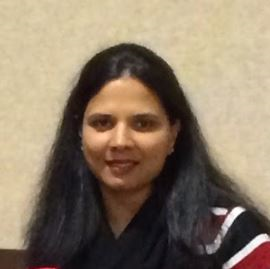 Mr.Nitish Agrawal
Ms. Nishi Agrawal
Mr.Lalit Kumar
Ms.Roopa Jalan
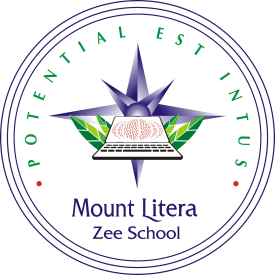 Our Mentor
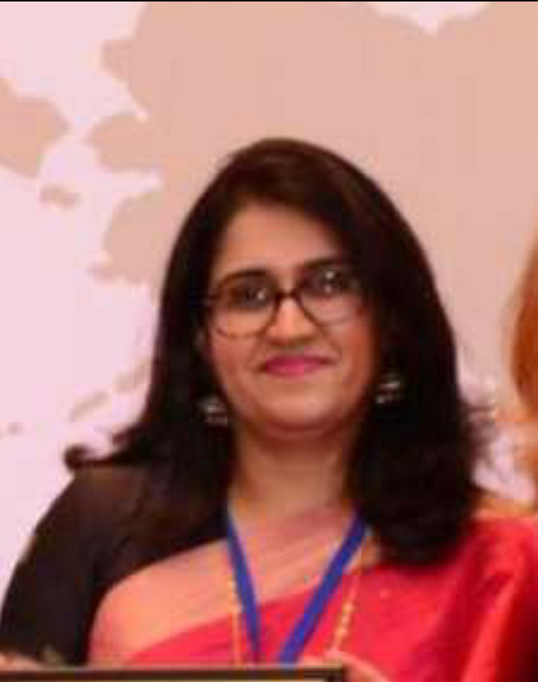 Regional School Director 
West Zone Zee Learn 

Name :- Ms. Satwant Palekar

Ph. No. :- 9819987979

E-mail :- satwant.palekar@zeelearn.com
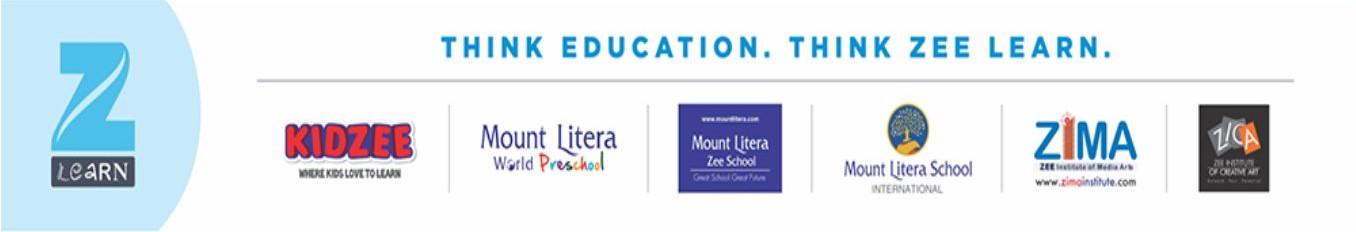 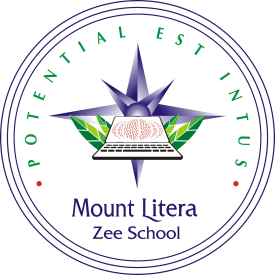 Principal
Contact No. :- 
E-mail :- principal.gondia@mountlitera.com
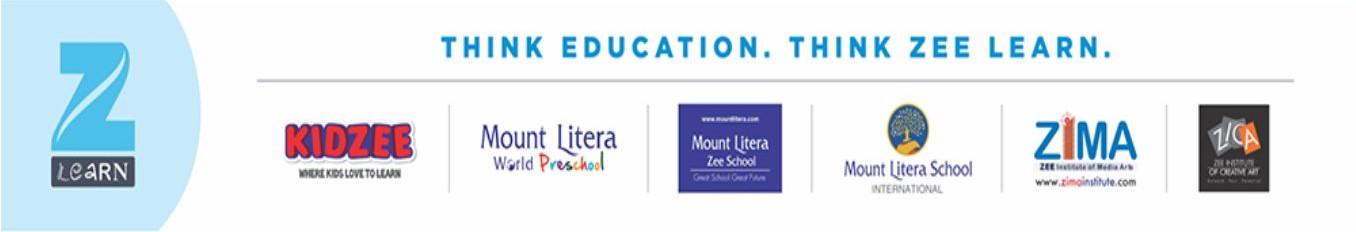 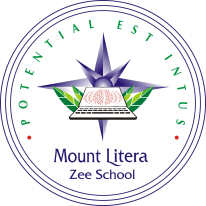 For Your Reference
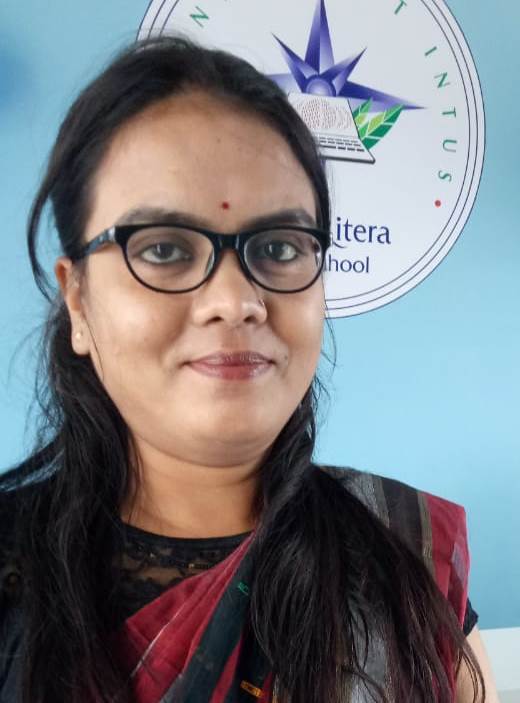 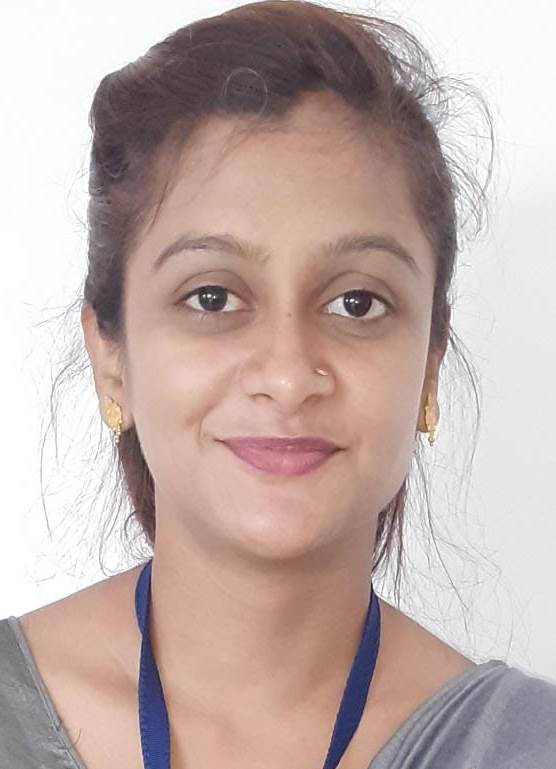 Academic Coordinator 
Ms. Prachi Nagdeve
Pre-Primary Coordinator 
Ms. Firdosh Ansari
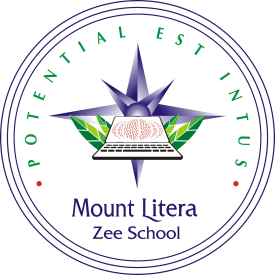 For Your Reference
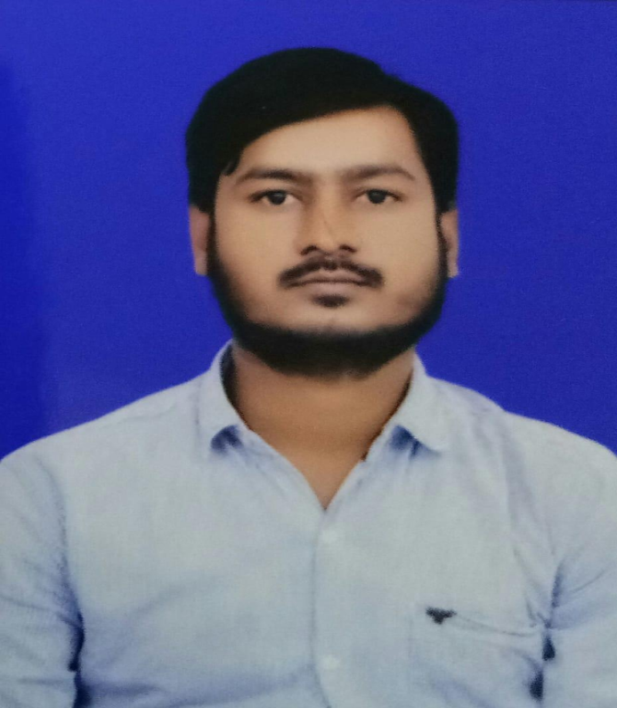 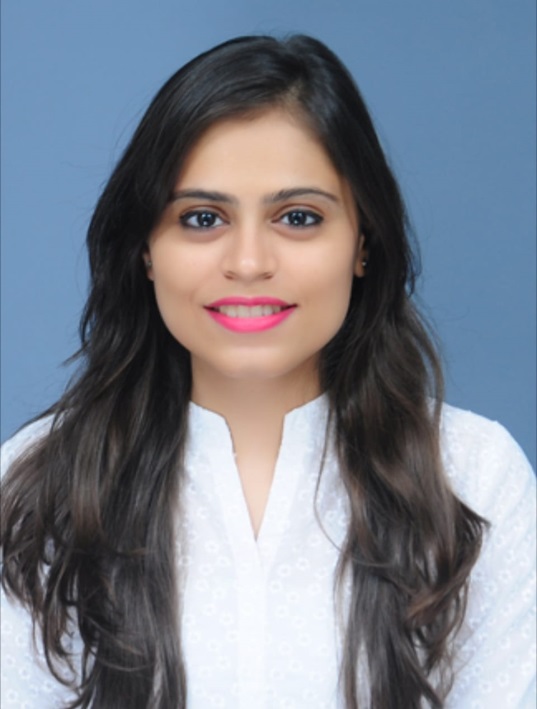 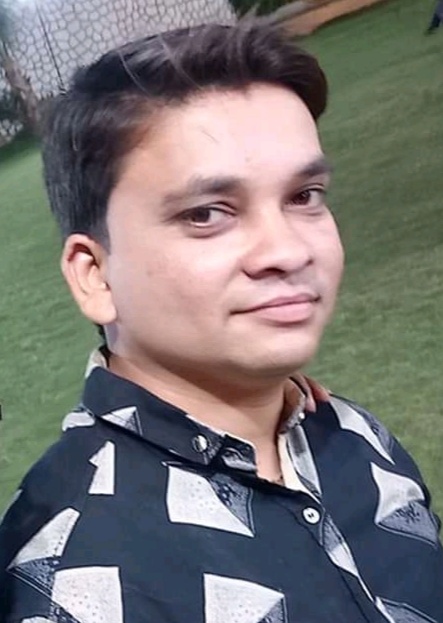 Accountant and IT Head
 Mr. Dharmendra Sakure
Transport In-charge     
Mr. Suresh Gautam
Relationship Manager
Ms. Manisha Keswani
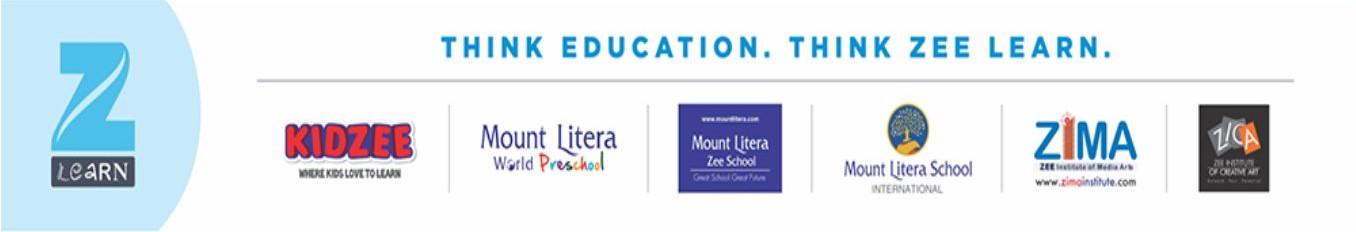 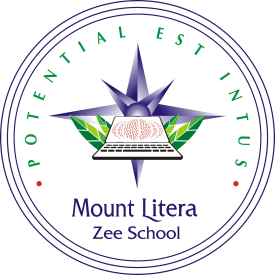 School Timings
Grade: Nursery to Sr. Kg ( Monday to Saturday)
     Time : 8:50 a.m. – 1:00 p.m.

  Time to meet Educators :- 01:30 p.m. to 02:30 p.m.

Principal Meeting Time :- 11:00 a.m. to 01:00 p.m (Monday to Friday)

  Office Timings :- 09:00 a.m. to 05:00 p.m. (Monday to Saturday)
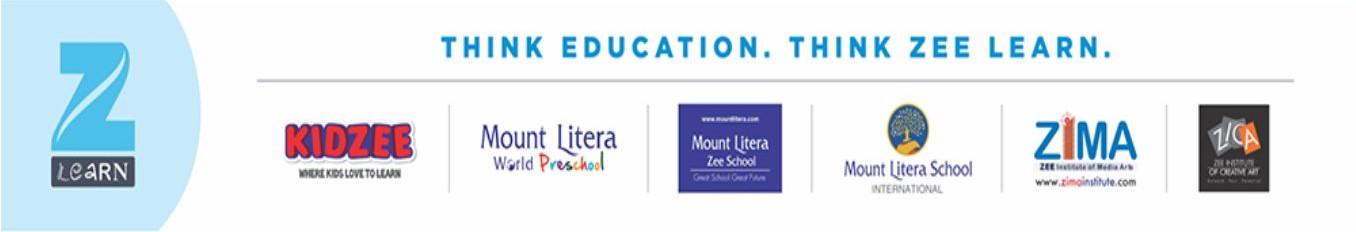 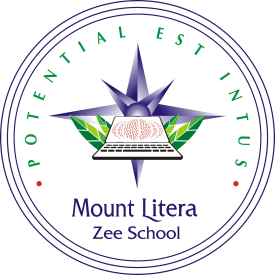 Our Infrastructure
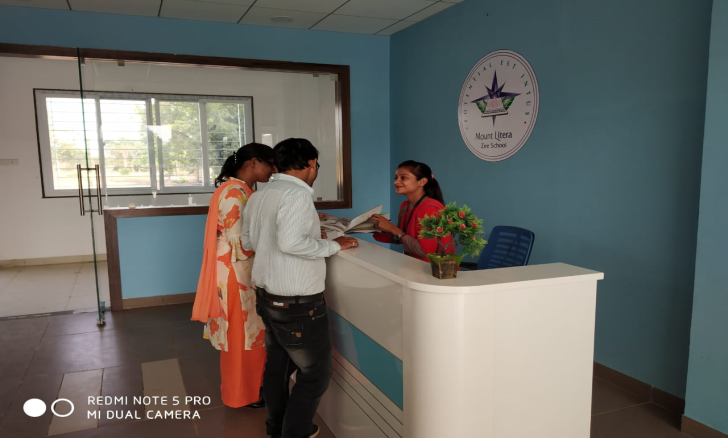 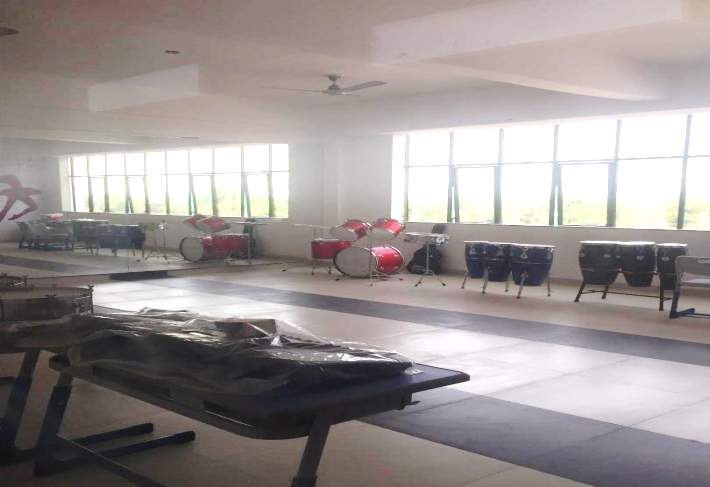 Reception
Music Room
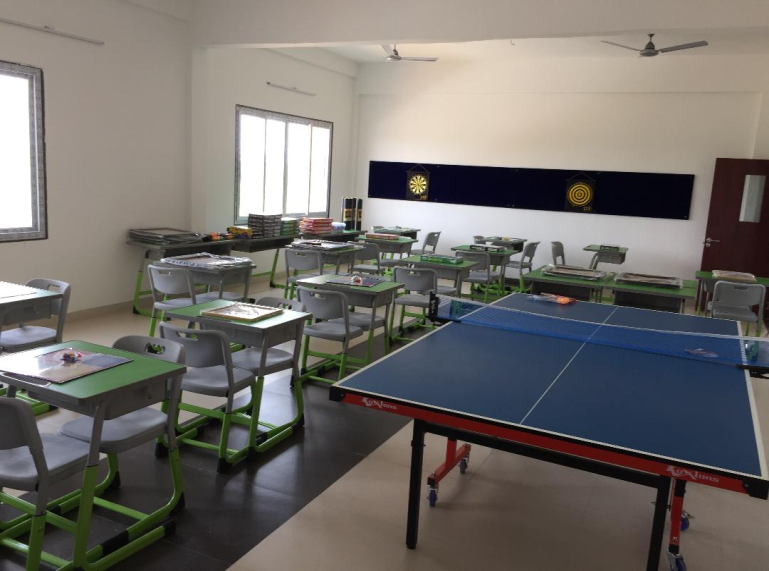 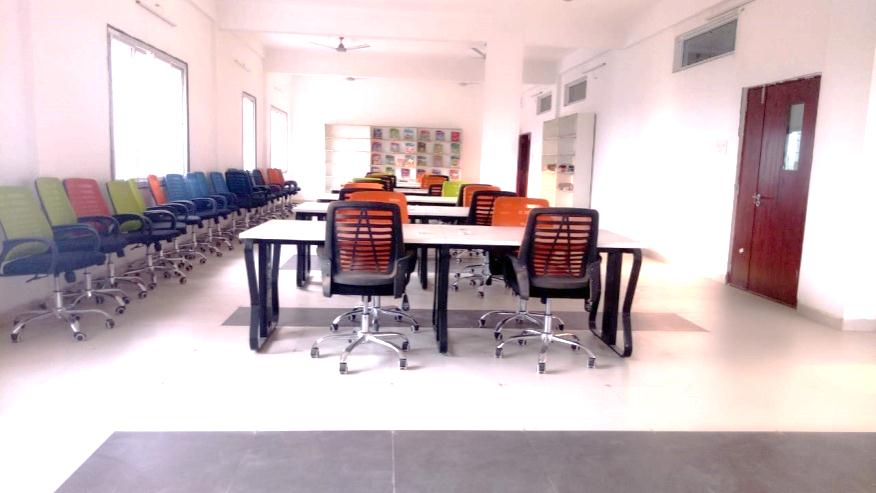 Indoor Play Area
Our Library
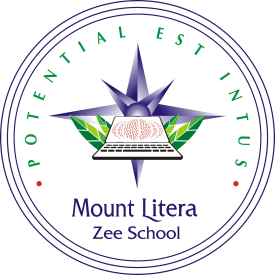 Our Infrastructure
ILLUME ROOM
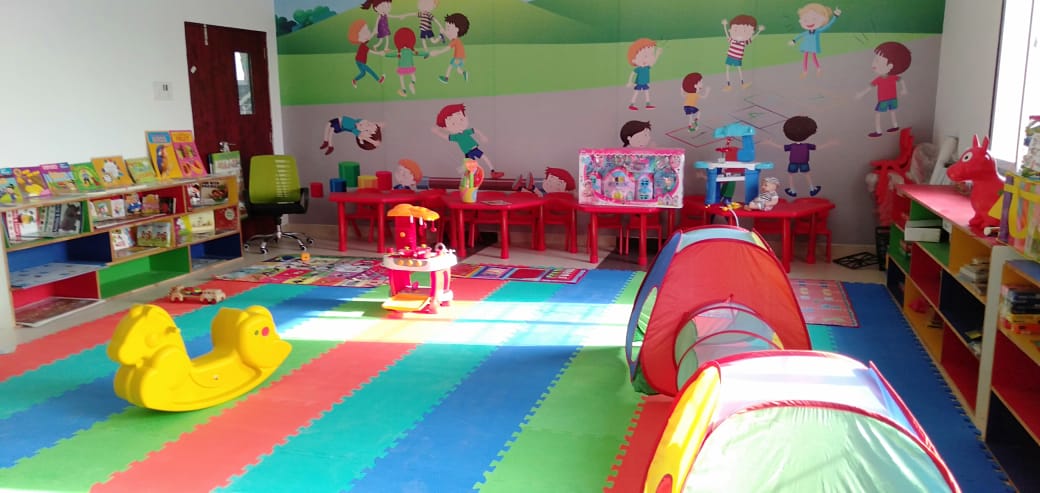 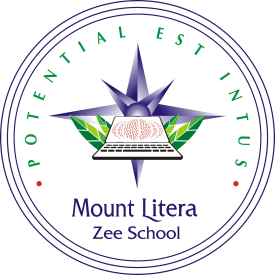 Guidelines For Parents
Please check the diary(Almanac) regularly ( Pg 2,4,5,6,7)
 Kindly go through the circulars and remove them and keep them safe      with you.
 Communication should be done only through the Almanac.
 Almanac should be brought to school daily.
  Make sure your child wears the ID card everyday.
 Please refer the Almanac for all the activities and the requirement
     mentioned for the activities scheduled for the particular month.
 Uniform  should be neat and clean as well as ironed.
 Follow the school timing strictly.
 For any queries contact at reception and kindly specify your ward’s
     name and class and the name of the person you wish to talk to.
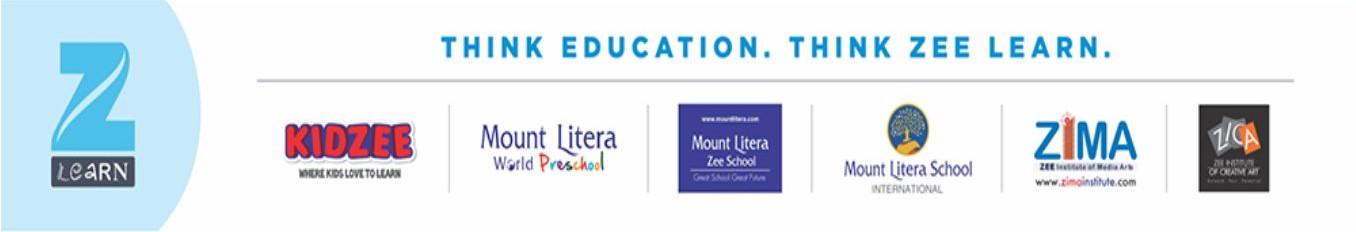 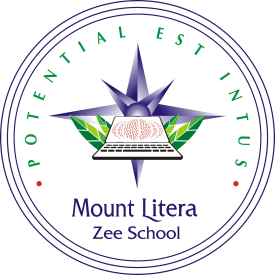 Guidelines For Parents
Encourage your ward to participate in all the activities conducted.
 Curtail the absenteeism, as it hampers the child’s learning process.
 No fancy or costly accessories allowed.
4 photographs to be sent in school dress.
 Please submit the stationery, notebooks and textbooks to the
     respective teachers.
 Parents are requested to ask what is done in the class, child
       intentionally might ignore, encourage them to tell on their own.
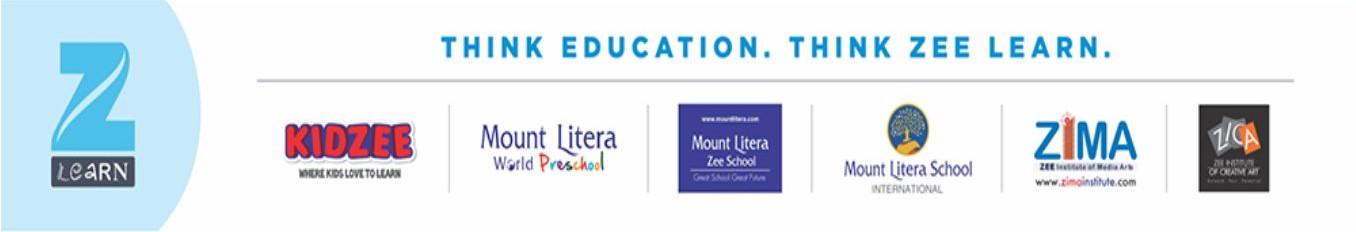 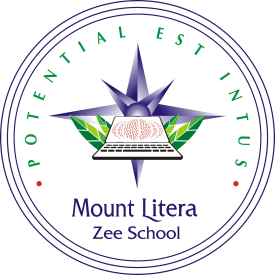 Uniform
Boys
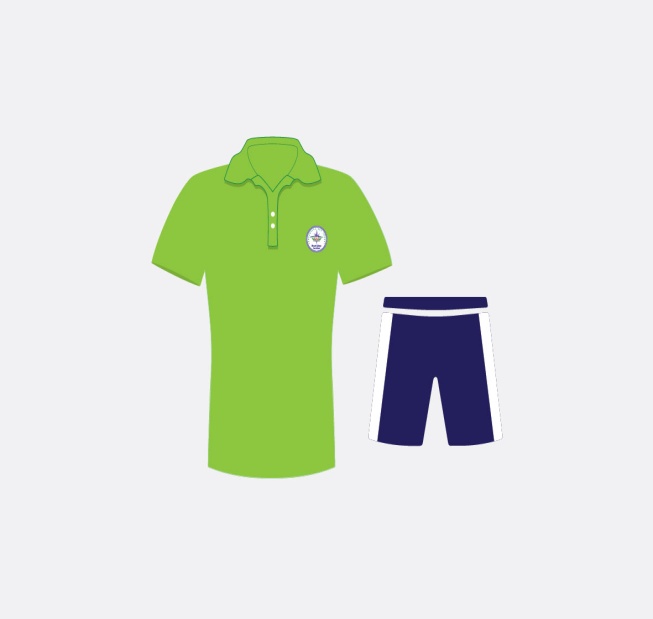 Parrot Green Tee Shirt and Navy Blue Shorts. 
Black shoes, Navy blue socks, Belt
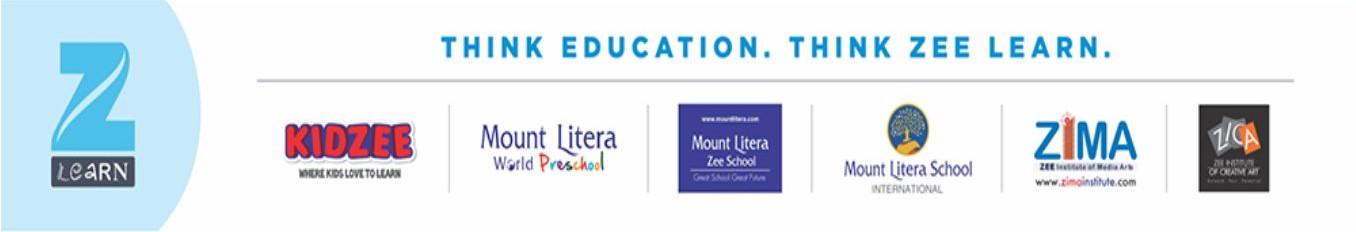 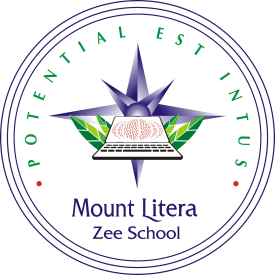 Uniform
Girls
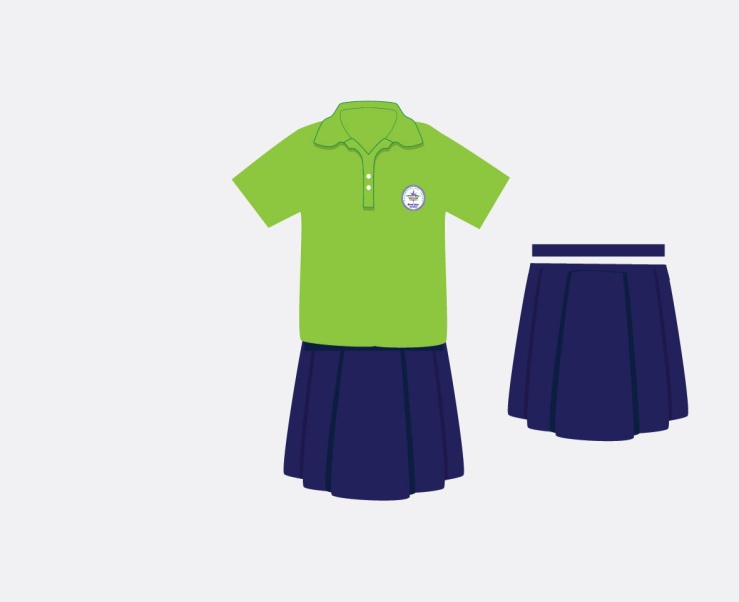 Parrot Green Tee Shirt and Navy Blue Skirt.
Black shoes, Navy blue socks, Belt
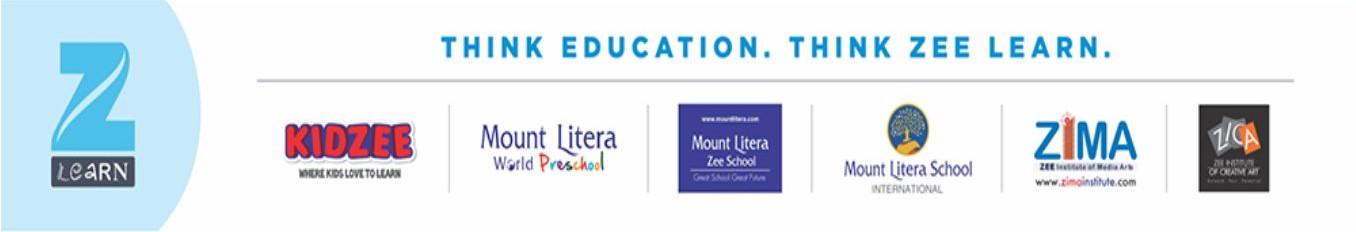 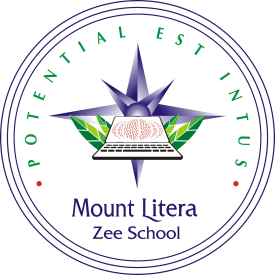 Birthday Policy
Students are required to bring any small 
    chocolate of value Rs. 1 or Rs. 2.
  Parents are requested not to give any gift or
    token of gratitude to the educators.
  No birthday parties will be held in school.
  No birthday gifts or return gifts will be  
     exchanged with students.
  Private birthday invitations should be mailed rather 
      than passed in class, unless the whole class is invited.
 Send your child in decent party dress along with I-card.
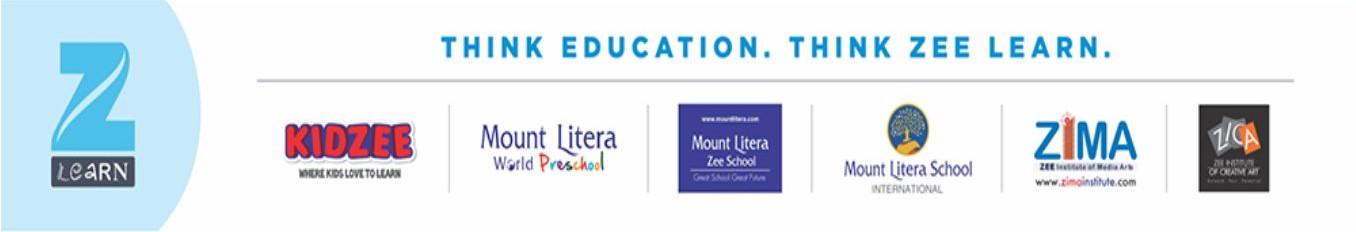 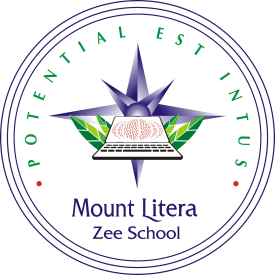 Health And Hygiene
In some cases, if the medical attention is required 
   specially please keep the Principal of the school 
   informed in written at all times with doctor’s prescription attached.
 No student should attend school if he/she is suffering
   with serious or contagious disease. They will be allowed to attend the school again when a medical certificate is produced. 
 Please fill the details in the Health form. The Health 
   form should be filled by your Family doctor or any
   Paediatrician only.
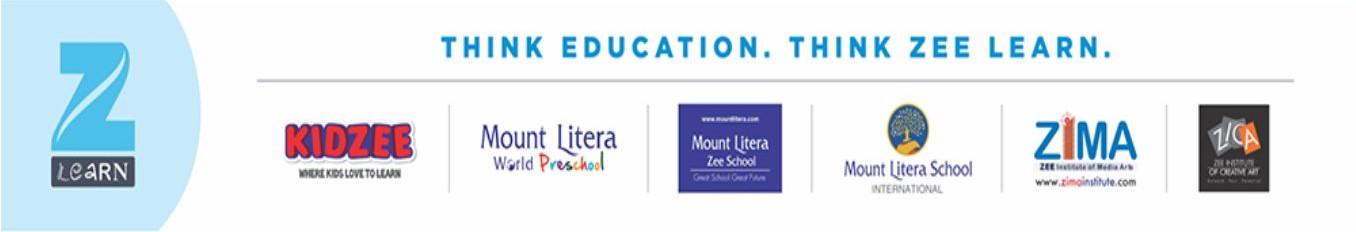 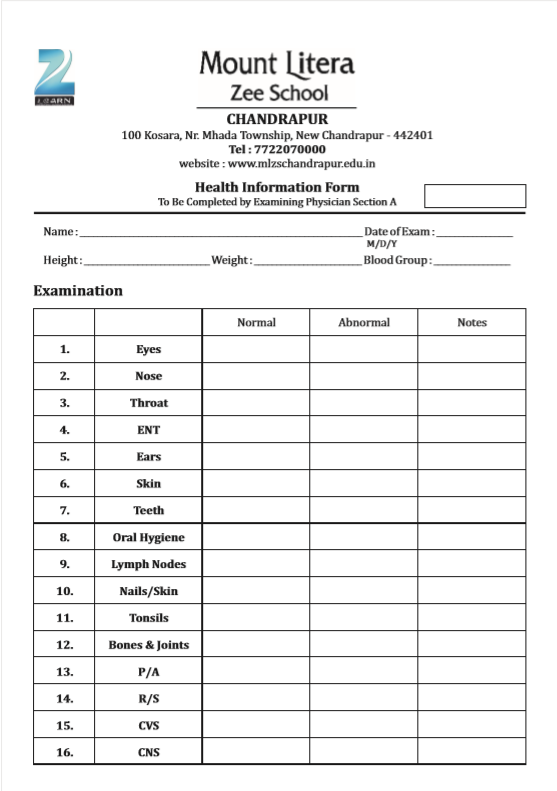 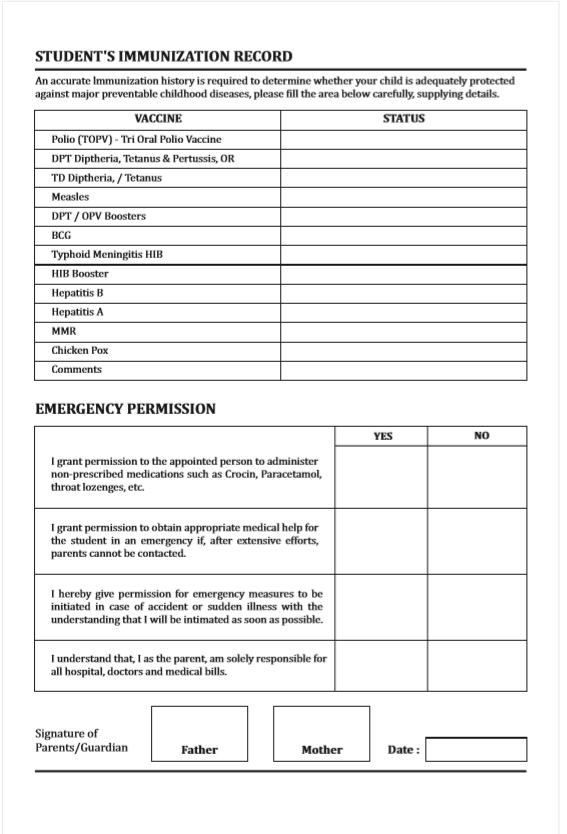 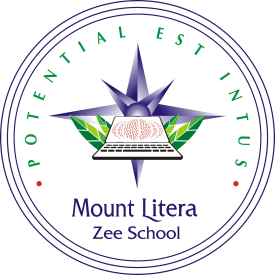 Suggested Menu Card
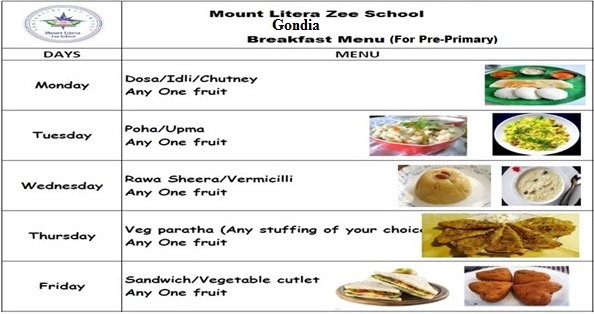 **  No junk food and packed food are allowed
If your child is allergic to certain food, kindly avoid it in his / her Tiffin box
Send napkins, spoons and forks every day with your child
Note : This is Suggested Menu. If your child is allergic to any particular food kindly don’t send it.
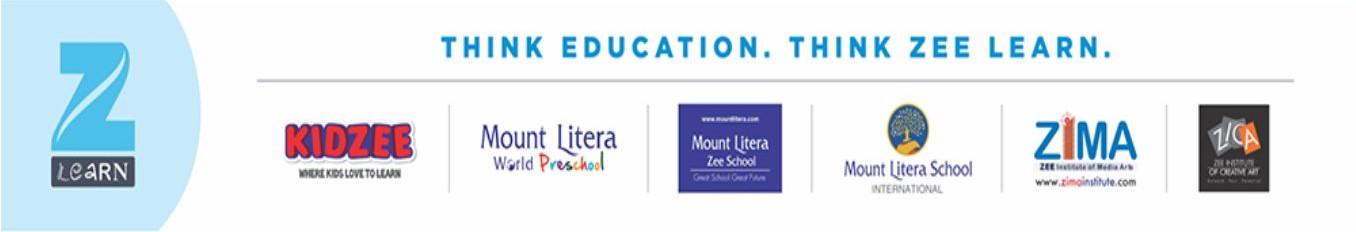 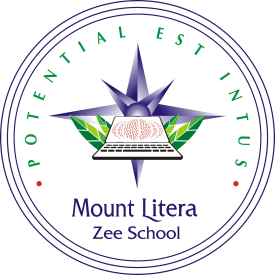 Smart Class
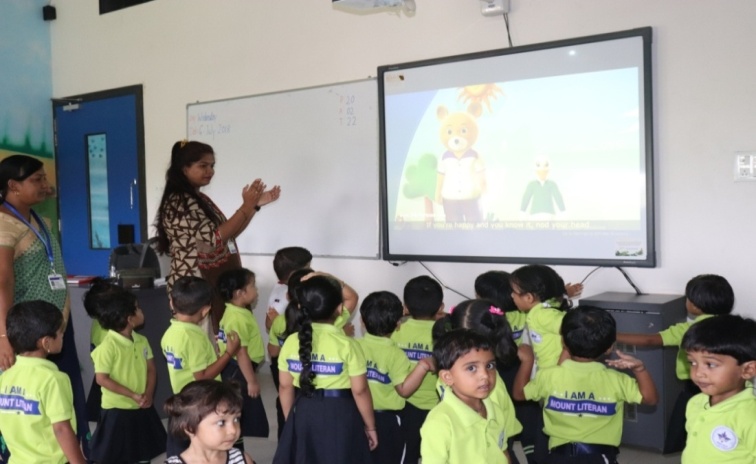 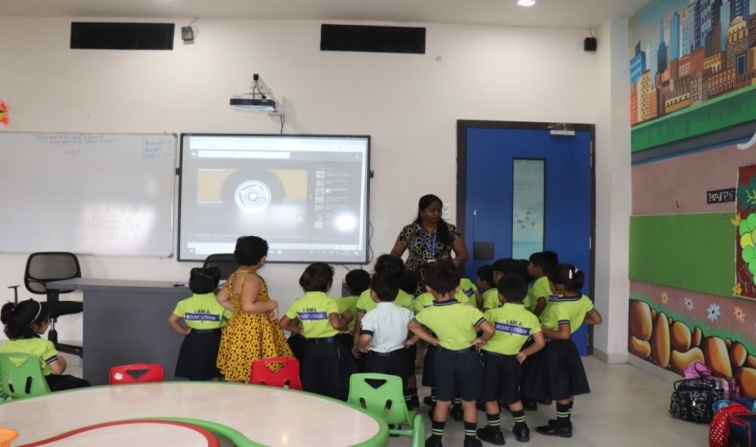 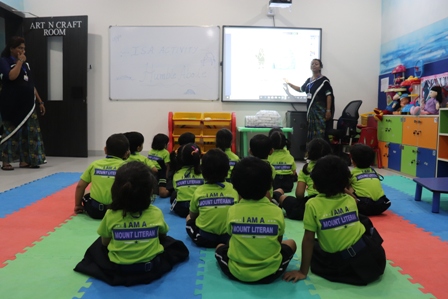 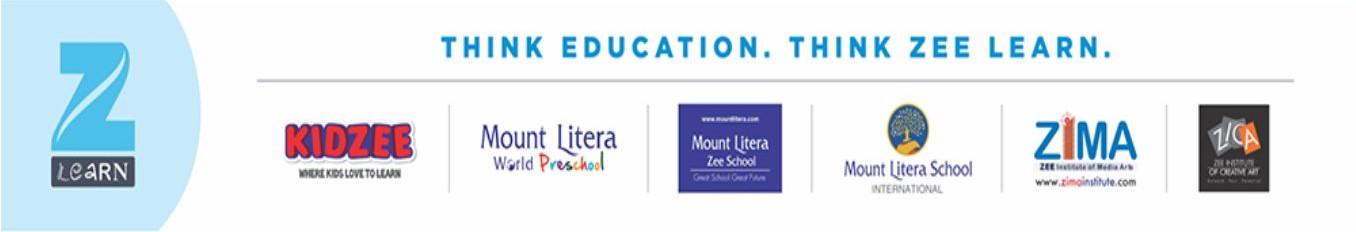 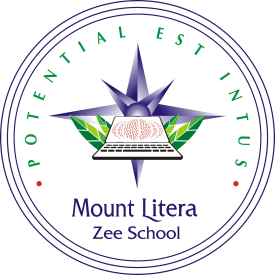 Mother Educator Concept for Pre-Primary
Subjects that will be taught by mother educator : 
 English 
 Mathematics
 Hindi 
 General Awareness ( G. A.)
 EVS
 Field Trips
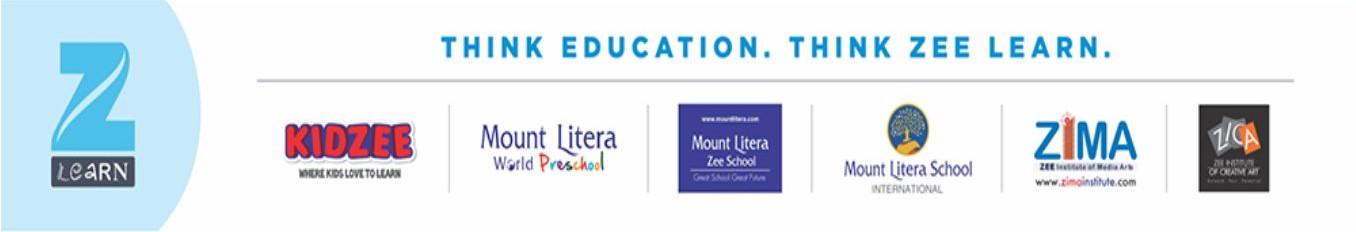 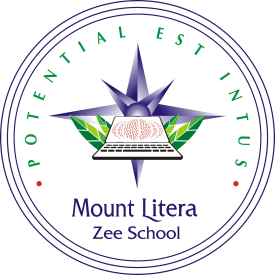 Educators For Pre-Primary
Ms. Firdosh Ansari- Senior KG

Ms. Vedanti Patle- Junior KG

Ms. Priyanka Katre- Nursery
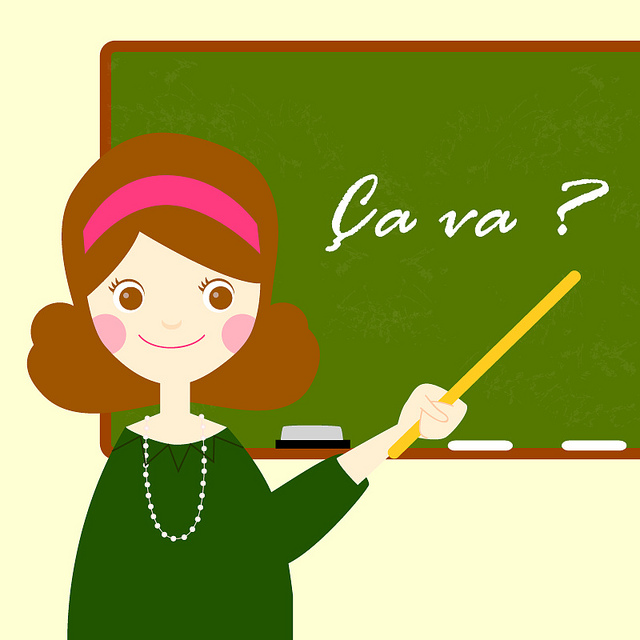 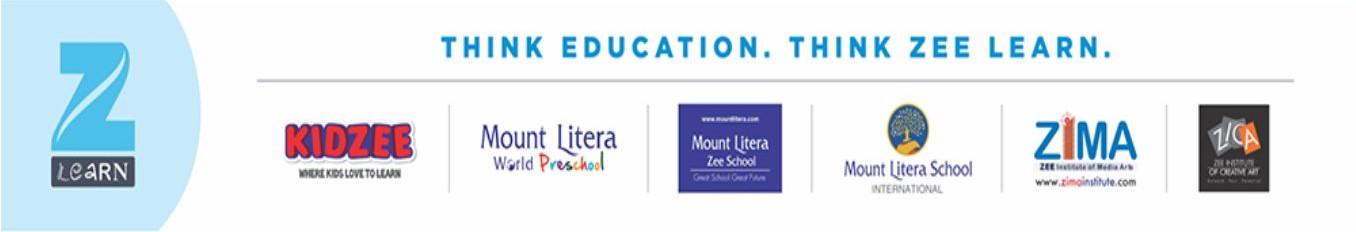 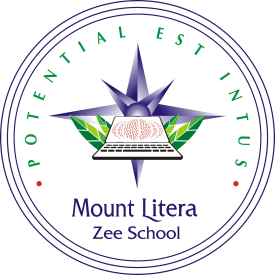 Term  Details
Nursery to Sr. Kg has 3 terms
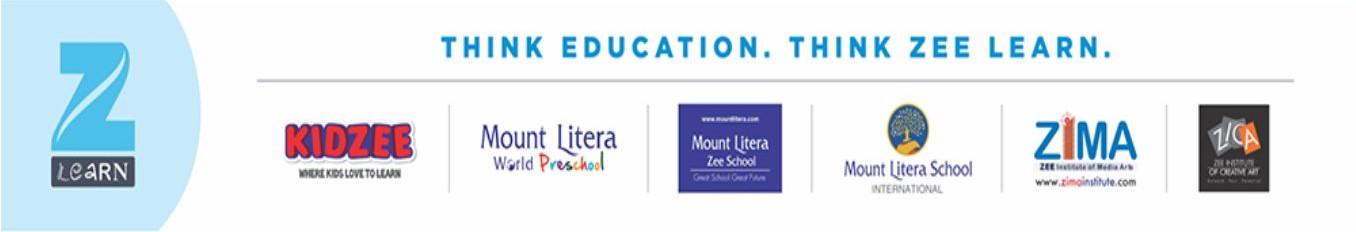 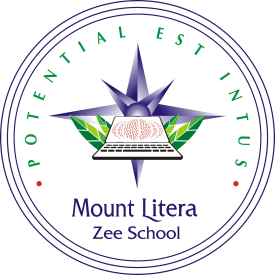 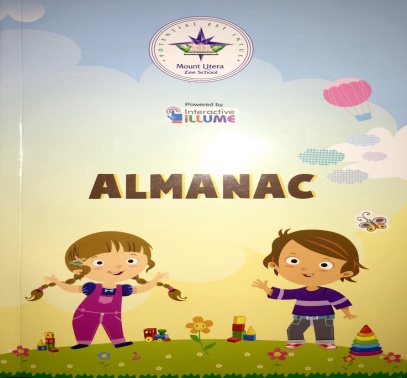 Almanac
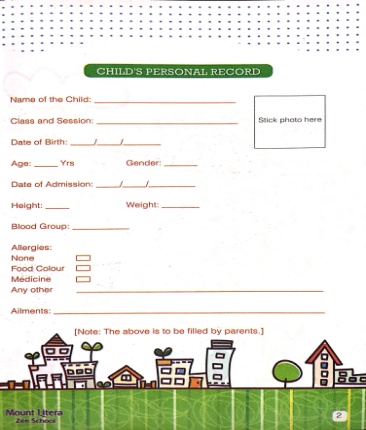 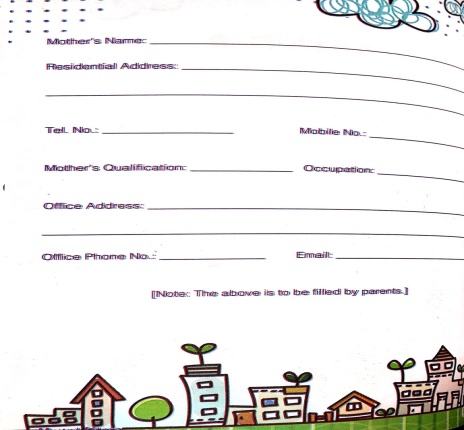 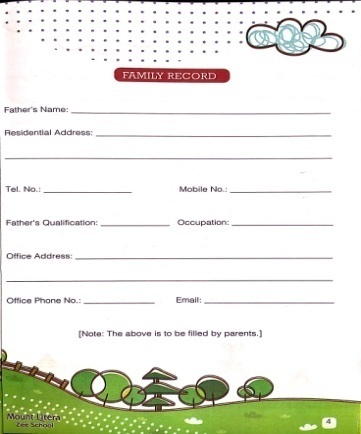 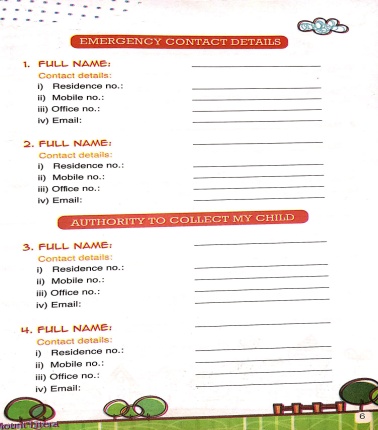 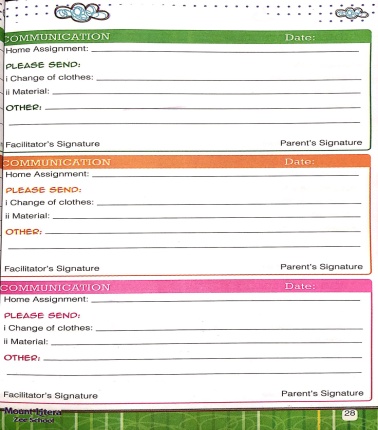 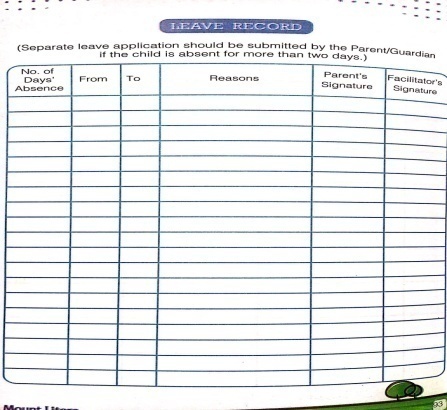 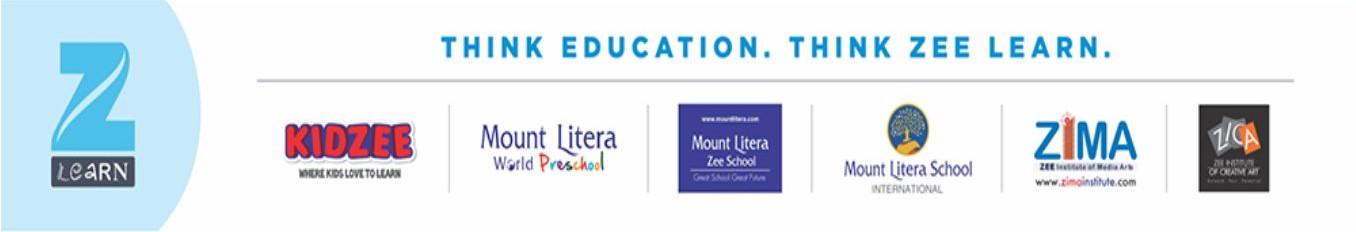 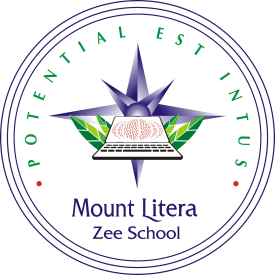 Workbooks
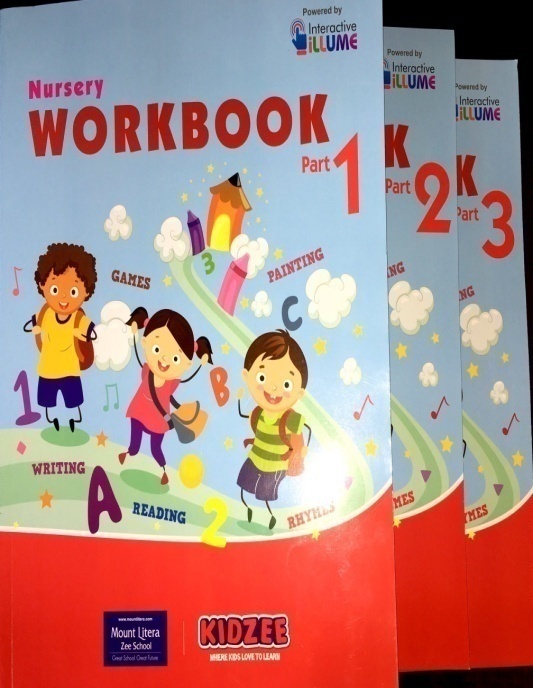 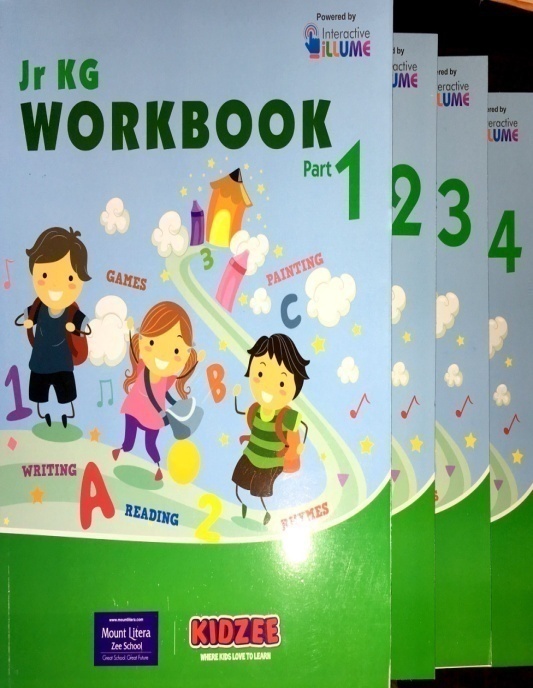 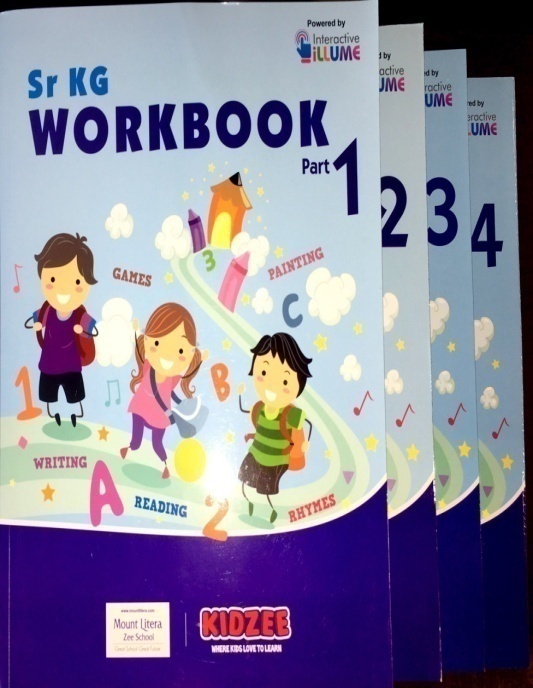 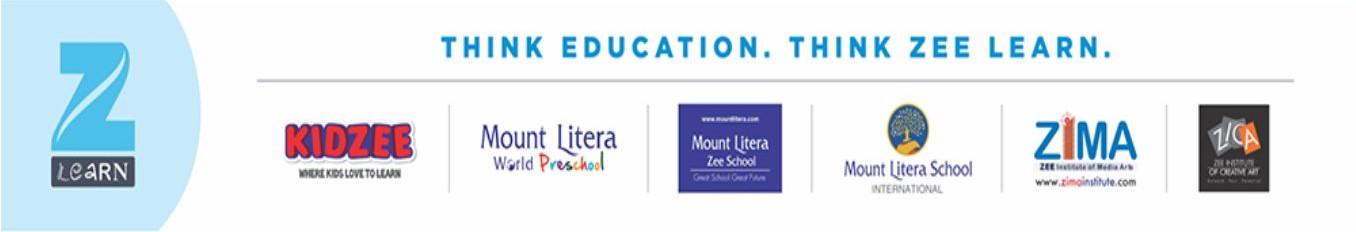 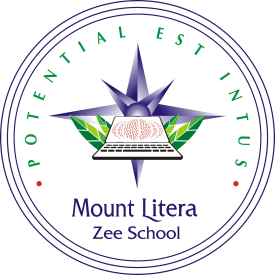 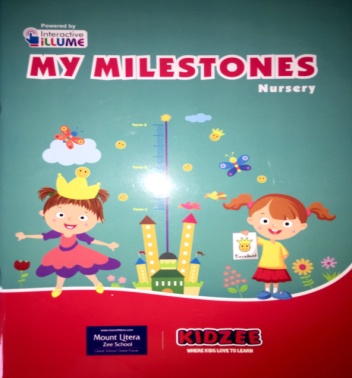 Milestone
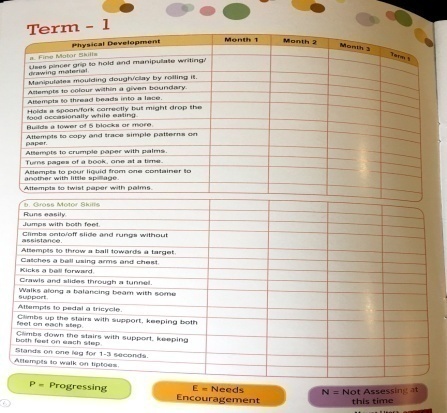 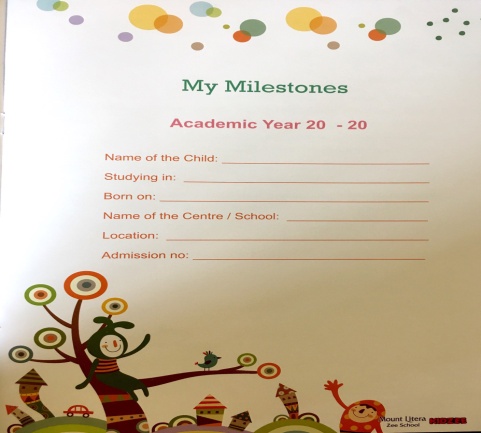 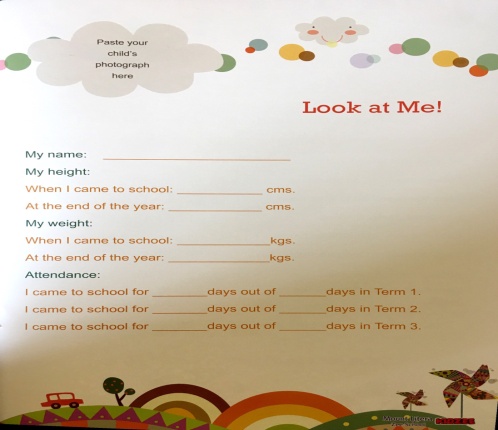 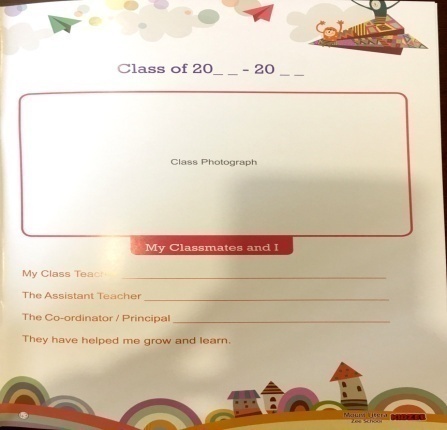 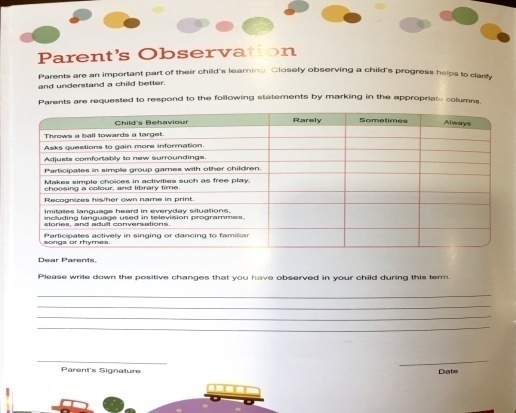 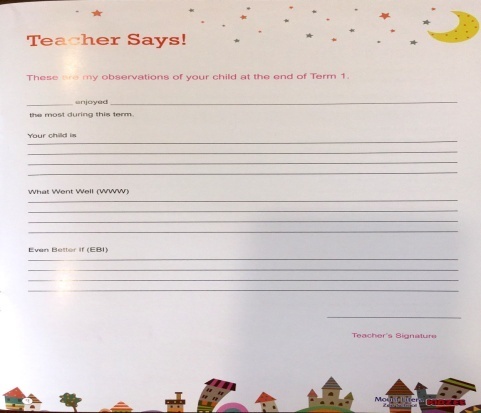 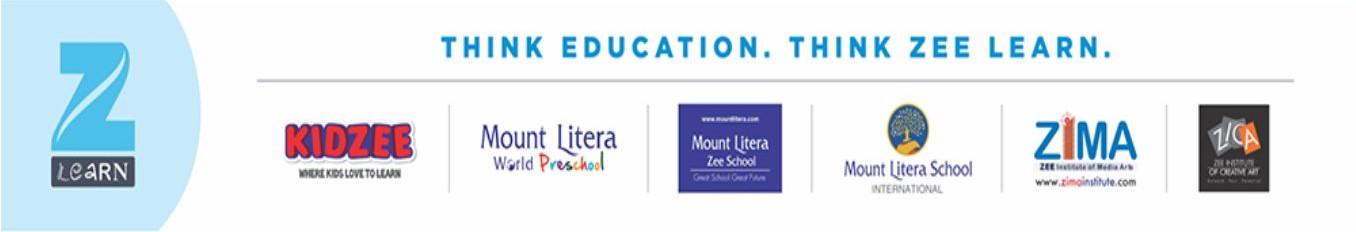 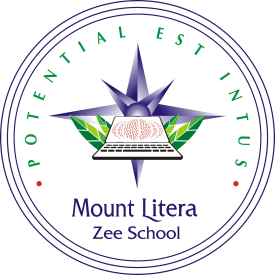 Daily Time-Table of Nursery
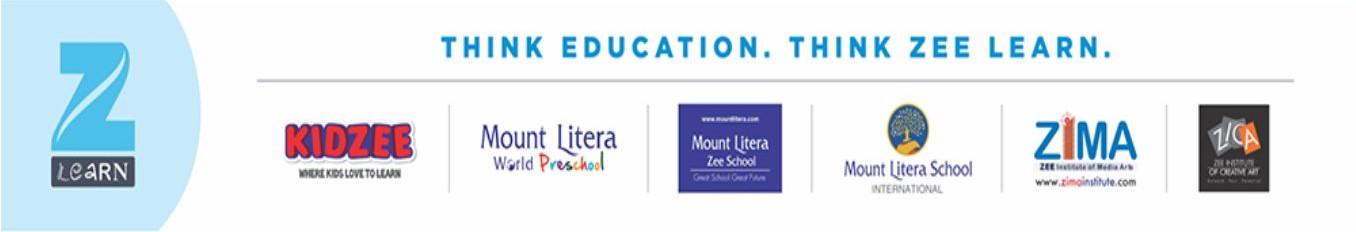 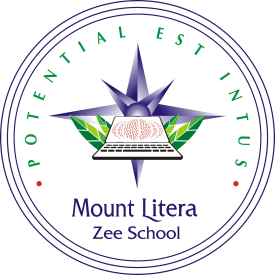 Daily Time-Table of Junior KG
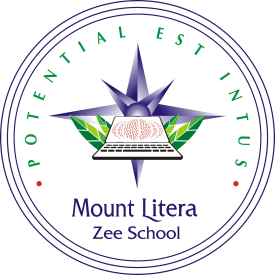 Daily Time-Table of Senior KG
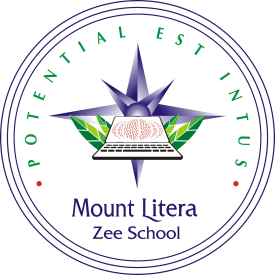 Homework Policy
Grade- Nursery & Jr. Kg

Every Tuesday and Friday.

Grade- Sr. Kg

Everyday
Applicable  from month August. We are going to send Homework through E+ as well.
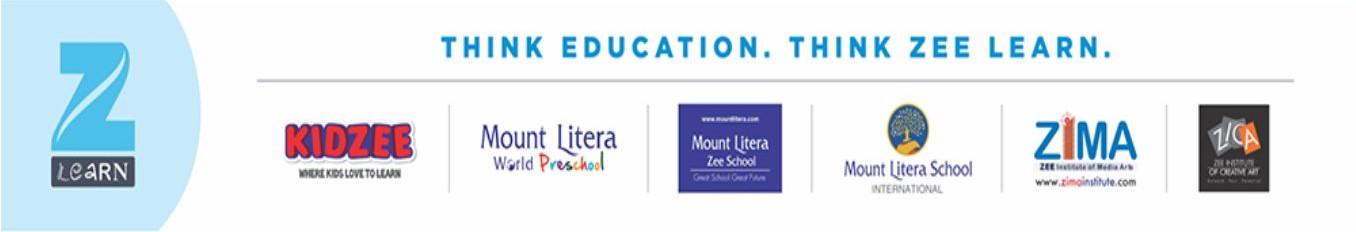 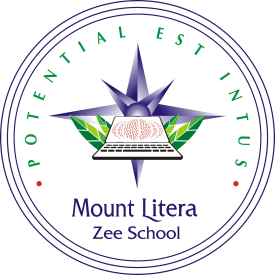 Stationery  Details
Grade – Nursery & Jr. Kg
Grade – Sr. Kg
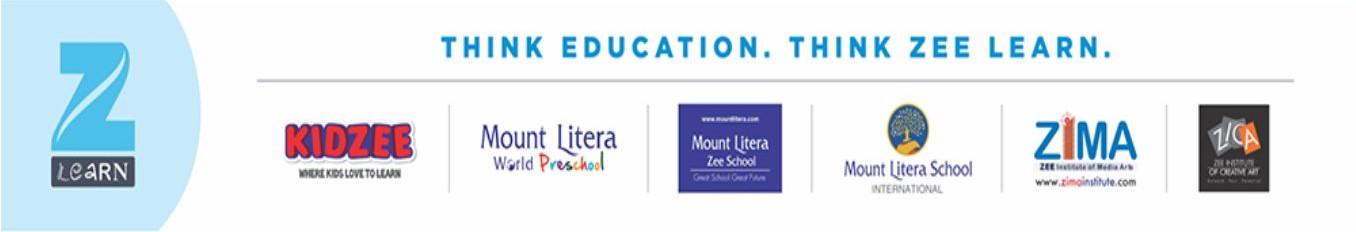 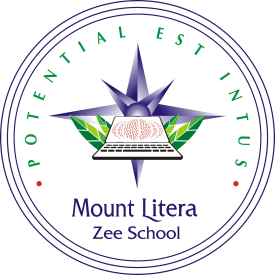 Subject Enrichment Culmination Activity
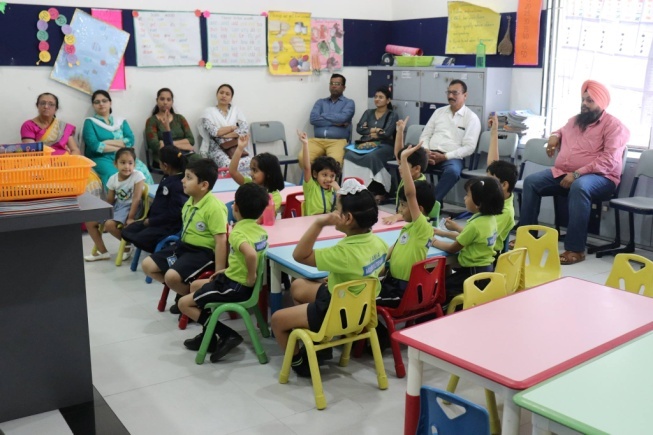 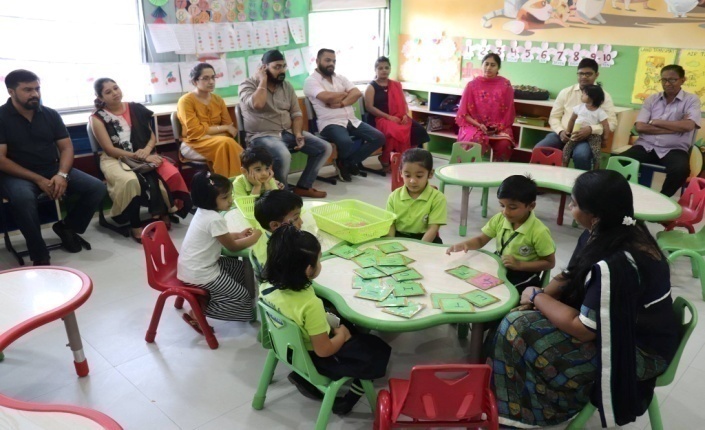 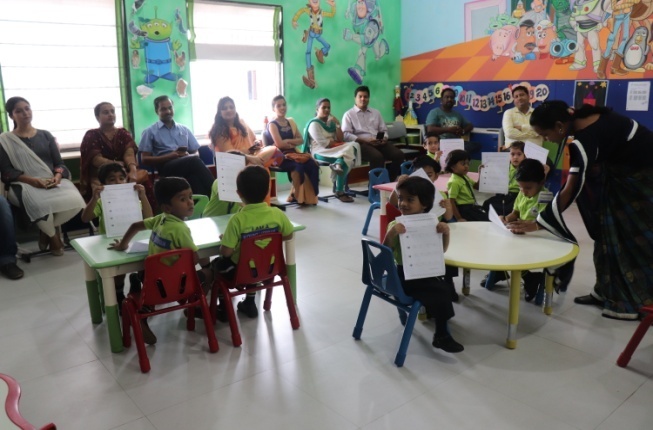 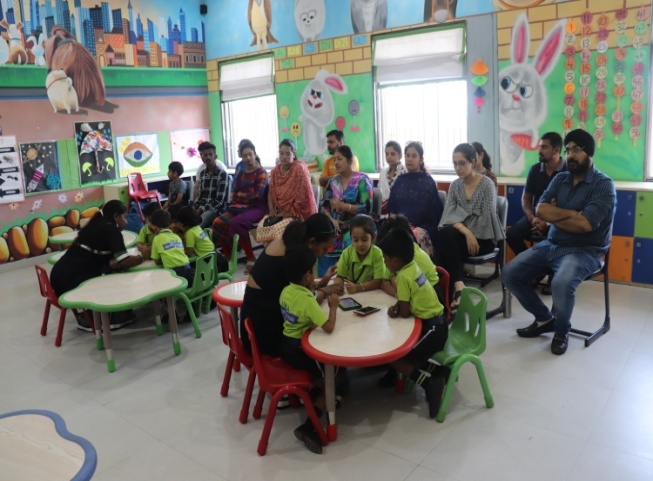 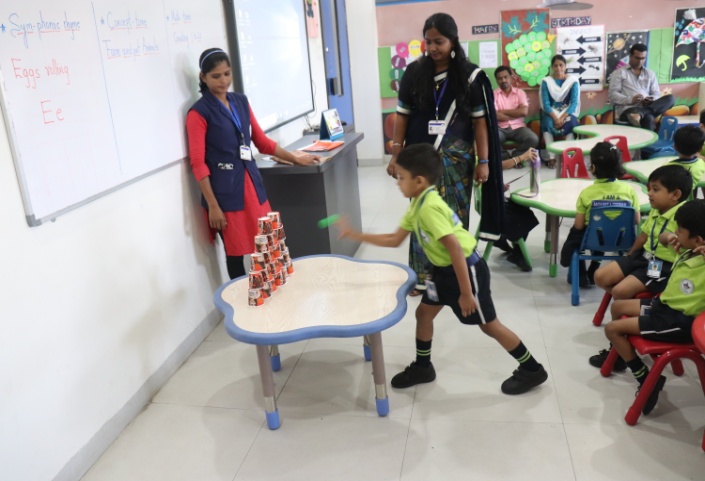 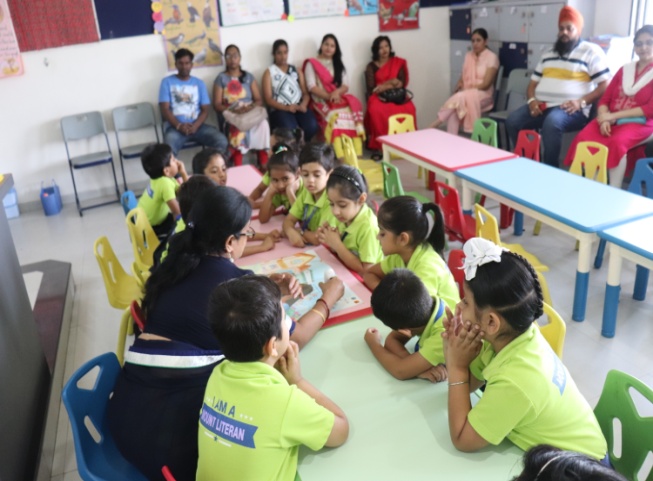 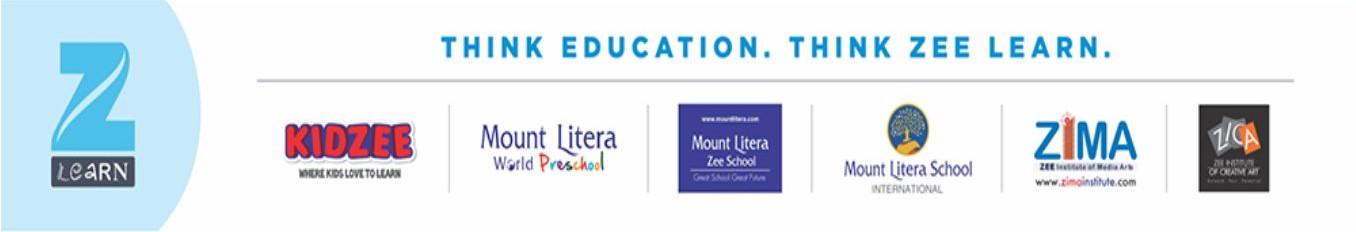 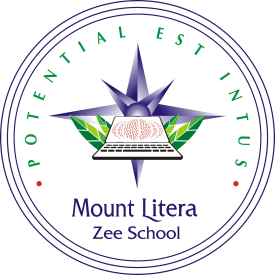 Luminosity
MEET LUMINOSITY, THE NEW AGE LEARNING MANAGEMENT SYSTEM (LMS)
https://drive.google.com/open?id=1hKz3eDFXMKCWi2hEUtsGNp6QznTmwvz3
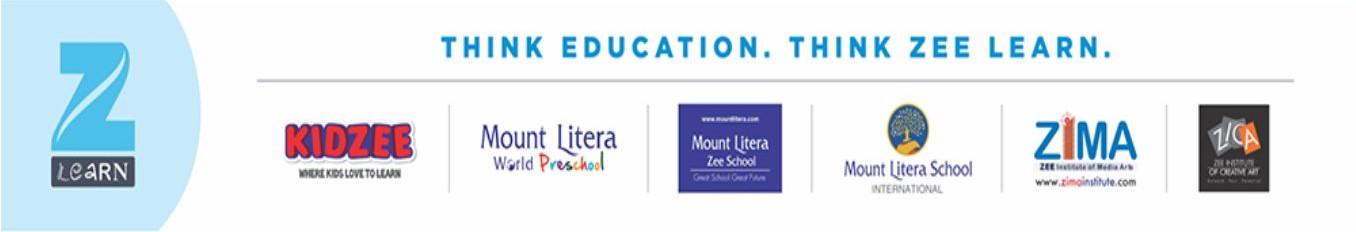 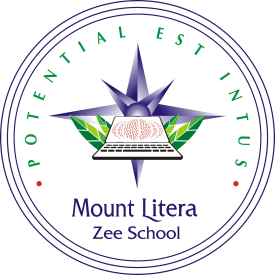 Code Of Conduct For Parents
Show respect and support for your child, the educators, and 
      the school.
  Do not talk ill about any educator or school authority in 
      front of the students.
  Have positive attitude towards the school and cooperate with 
      the teachers towards the betterment of the student. 
  Develop reading habit in your child by example.
  Support the school’s discipline policy.
  Encourage the child to be regular and punctual in attending
     the school.
 No half day is allowed to any child unless there is an emergency.
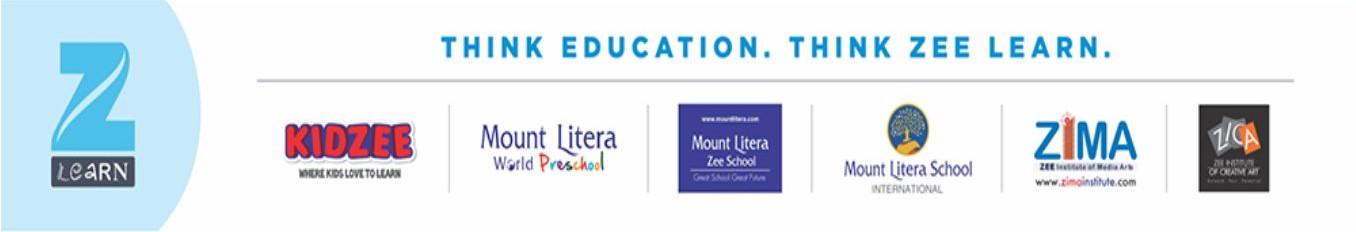 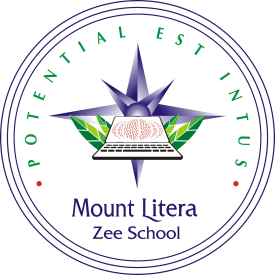 Parent on campus
We strongly believe that Holistic Development of students is based on 4 pillars : Student, Parent, Teacher and School. 
To further strengthen the bond of all stakeholders, we hereby introduce the “Parent on Campus” policy.
In short, everyday one parent can come and be present in the school campus before the start of the school till the end of the school.
This will not only enhance the trust between parents and school but will prove to an important step towards fostering a relationship of confidence.
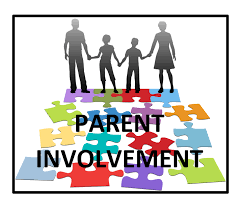 This is an effort to supplement and re-enforce our commitment to provide Safe and Secure Environment and to make parents as Partners in our endeavor of imparting Holistic Quality Education. Looking forward to working together and successful Cooperation.
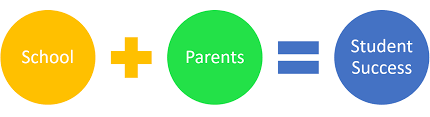 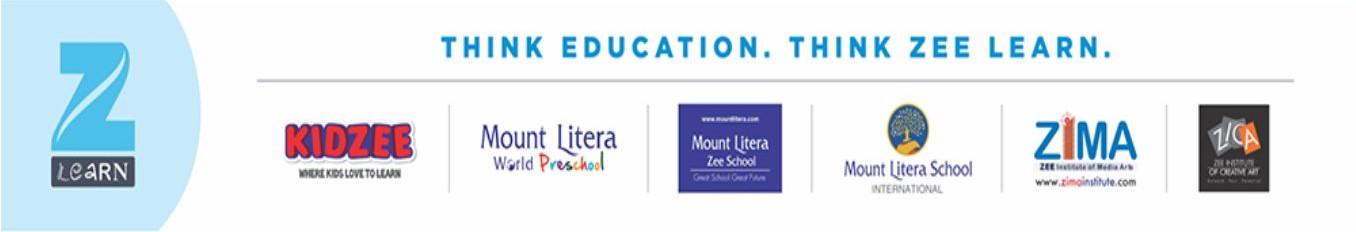 Parent’s complaint disposal system
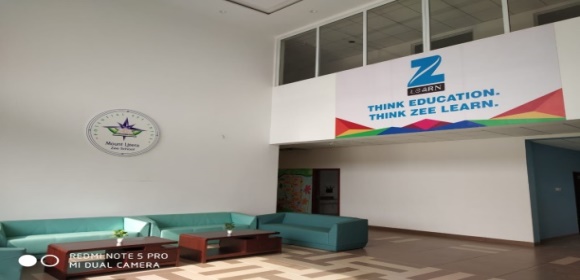 Parents to contact the Complaint Handling Coordinator i.e. Principal for any complaints regarding transport and academics.
The complaint can be in the mode of e-mail and in written mode between  10.00 a.m. to 1.00 p.m. (Monday to Saturday only)
Ph. No.  06262626969, email id : principal.gondia@mountlitera.com
 The CHC will maintain the record of the complaints made and convey it to the concerned authority on the same day. 
The CHC will be responsible for taking the feedback and the proper closure from the concerned authority and will give a proper closure to the parent within 3 days of  lodging the complaint. 
The parents will contact the Academic Co-ordinator for any complaints regarding the academics ( by written mode or through emails only).
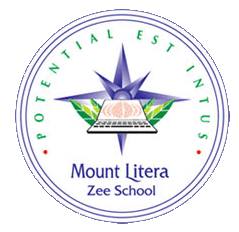 Mount Litera Zee School,Gondia
Feedback Hierarchy
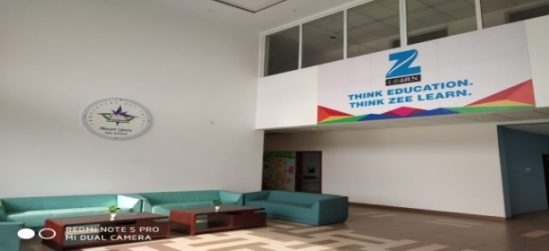 For any queries, suggestions, feedbacks and complaints kindly follow the hierarchy:
Academics related
Class teacher  (3 Days)
Principal (3 Days)
Regional School Director
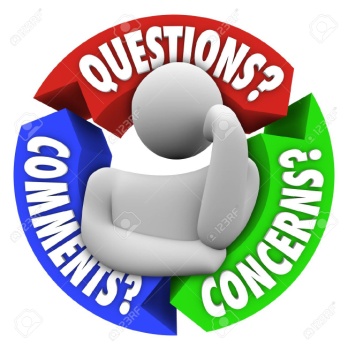 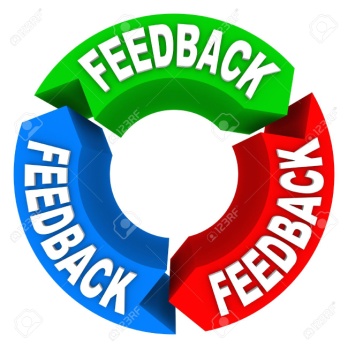 Sources of Feedback 
Emails to Coordinators or Principal  
Feedback to Front Office (FO)
Feedback during PTA meetings 
Feedback to Hon. Chairman Sir
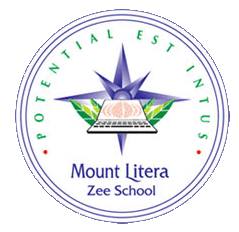 Mount Litera Zee School, Gondia
CHC
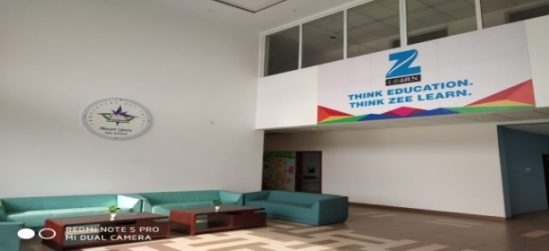 Parent’s Complaint Disposal System
Principal (3 Days)
Admin Related
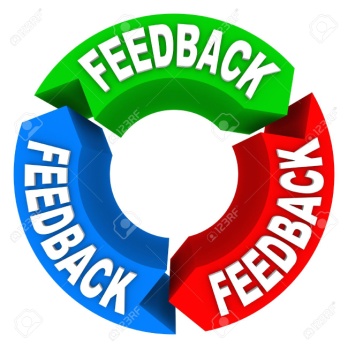 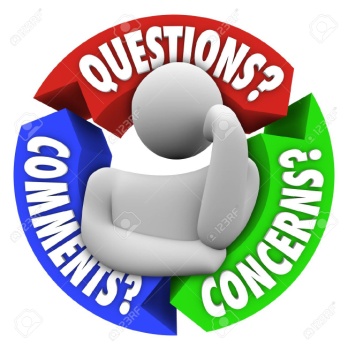 Regional School Director
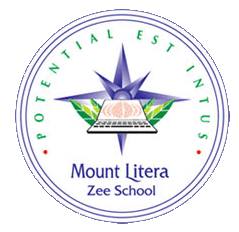 Mount Litera Zee School, Gondia
Escort Card
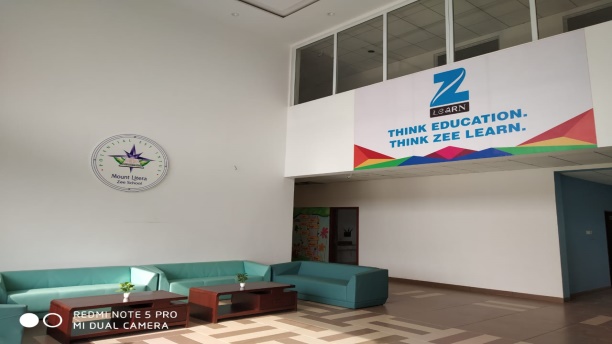 Guidelines:
Escort Card should be issued to every child every year.
Kindly stick the necessary photographs of the parent/guardian in a manner that the child would be handed over to the people whose photos have been stuck on the card.
Please report to the admin office/class teacher if card will be lost. Same card has to be issued with a DUPLICATE STAMP on it with some charges.
Children (including Bus ) will be handed over to the concerned person by checking the escort card only.
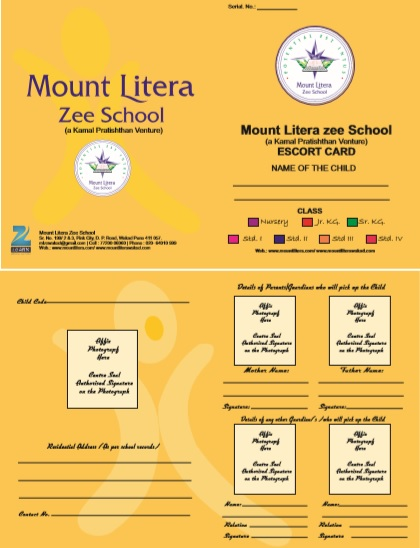 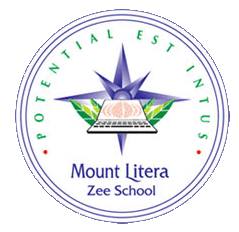 Mount Litera Zee School, Gondia
E-Plus
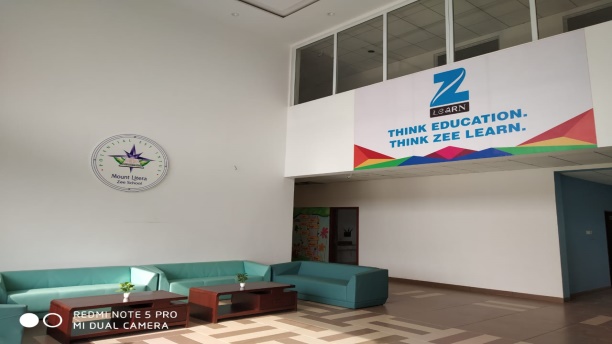 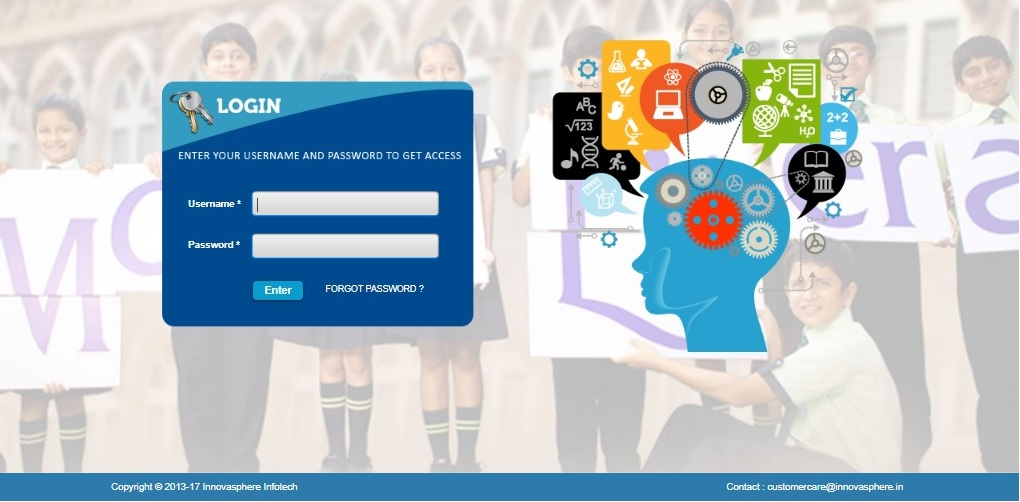 Education Plus
Education Plus is very user friendly and cost effective school software
That comes with a set of user-friendly dashboards with separate login access to Administrator, Teachers, Students, Principal, Parents, Accountant, Librarian and Management body of the Institution.

It is easy way of communication between parents and teachers.
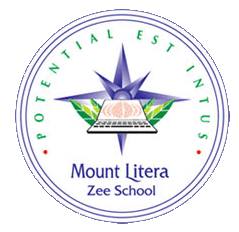 Mount Litera Zee School, Gondia
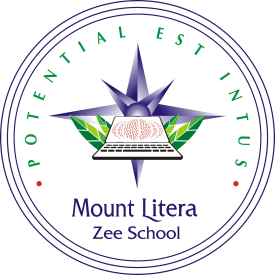 Our Philosophy
Every aspect, action and decision at Mount Litera Zee School is governed by a single, simple principle –
“What’s Right For the Child (WRFC)”.  This helps us keep the child at the centre of the everything we do and ensures single-minded devotion to their growth  and development.
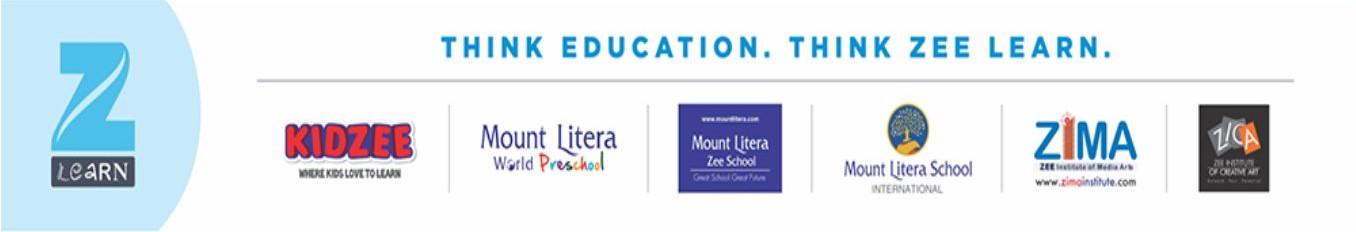 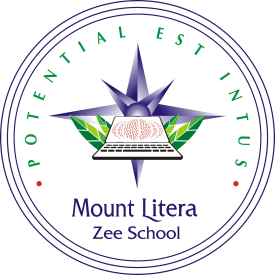 Know more about us
School Website: 

   www.mlzsgondia.com

 • Facebook Page: Mount Litera Zee School Gondia
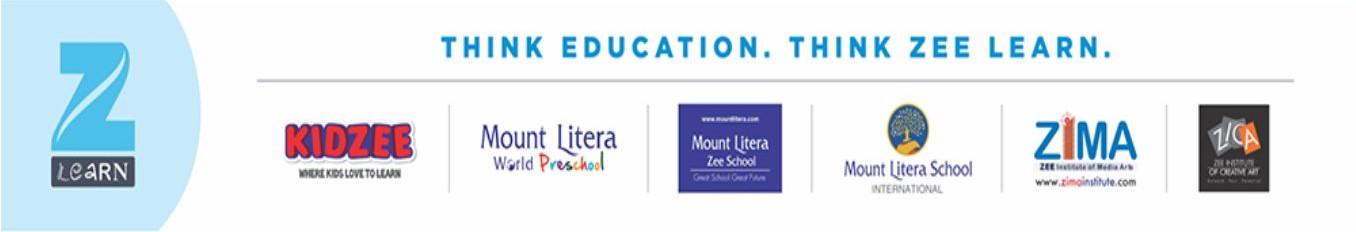 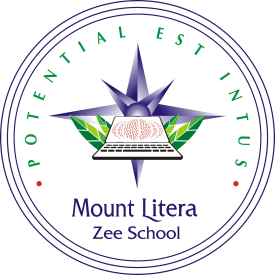 THANK  YOU
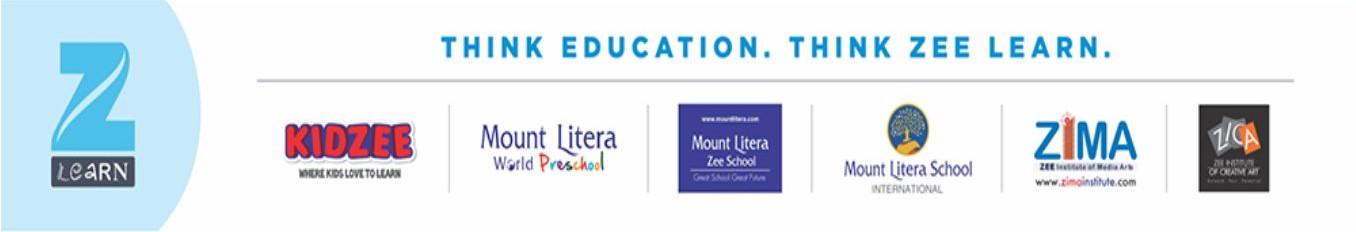